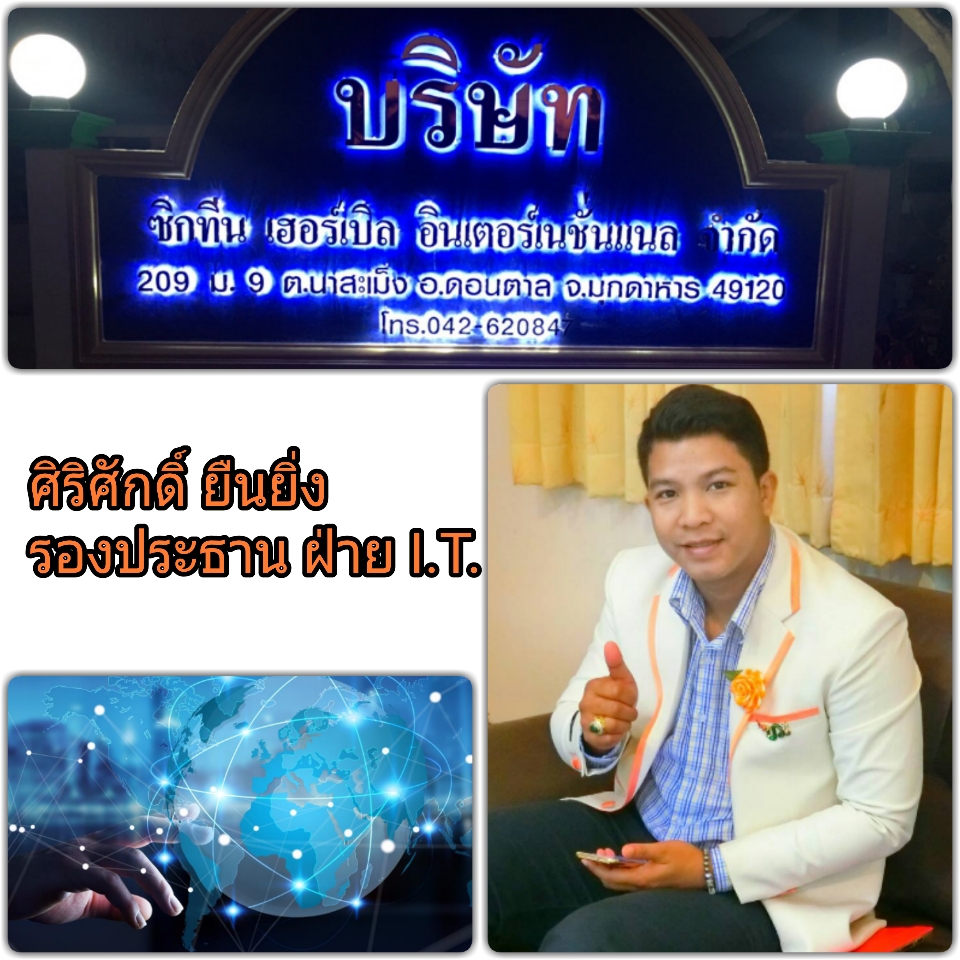 เครื่องมือที่ใช้ในการทำธุรกิจ (สมาร์ทโฟน/แท็ปเล็ต)
ตรวจสอบ
เชคโบนัส รายได้
คีย์ต่อสายงาน
เชคสายงาน
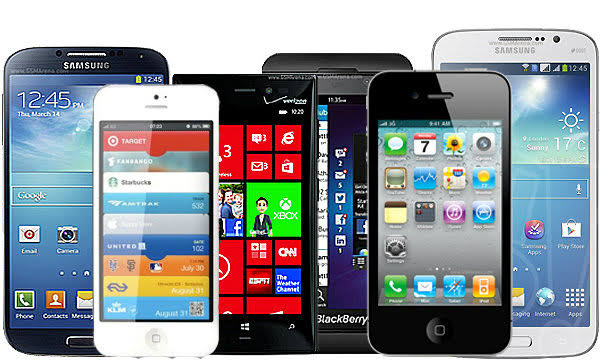 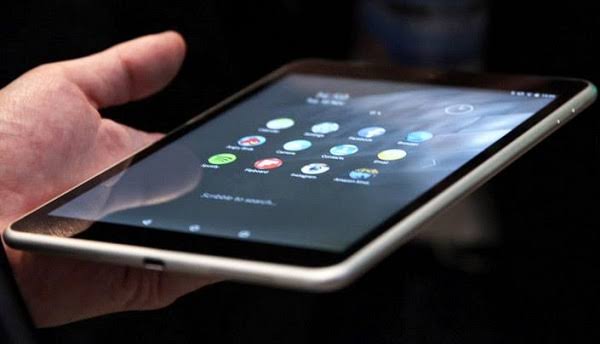 การคีย์ใบสมัครสมาชิก
เข้าสู่เว็ปไซด์บริษัทซิกทีนwww.sixteeninter.com
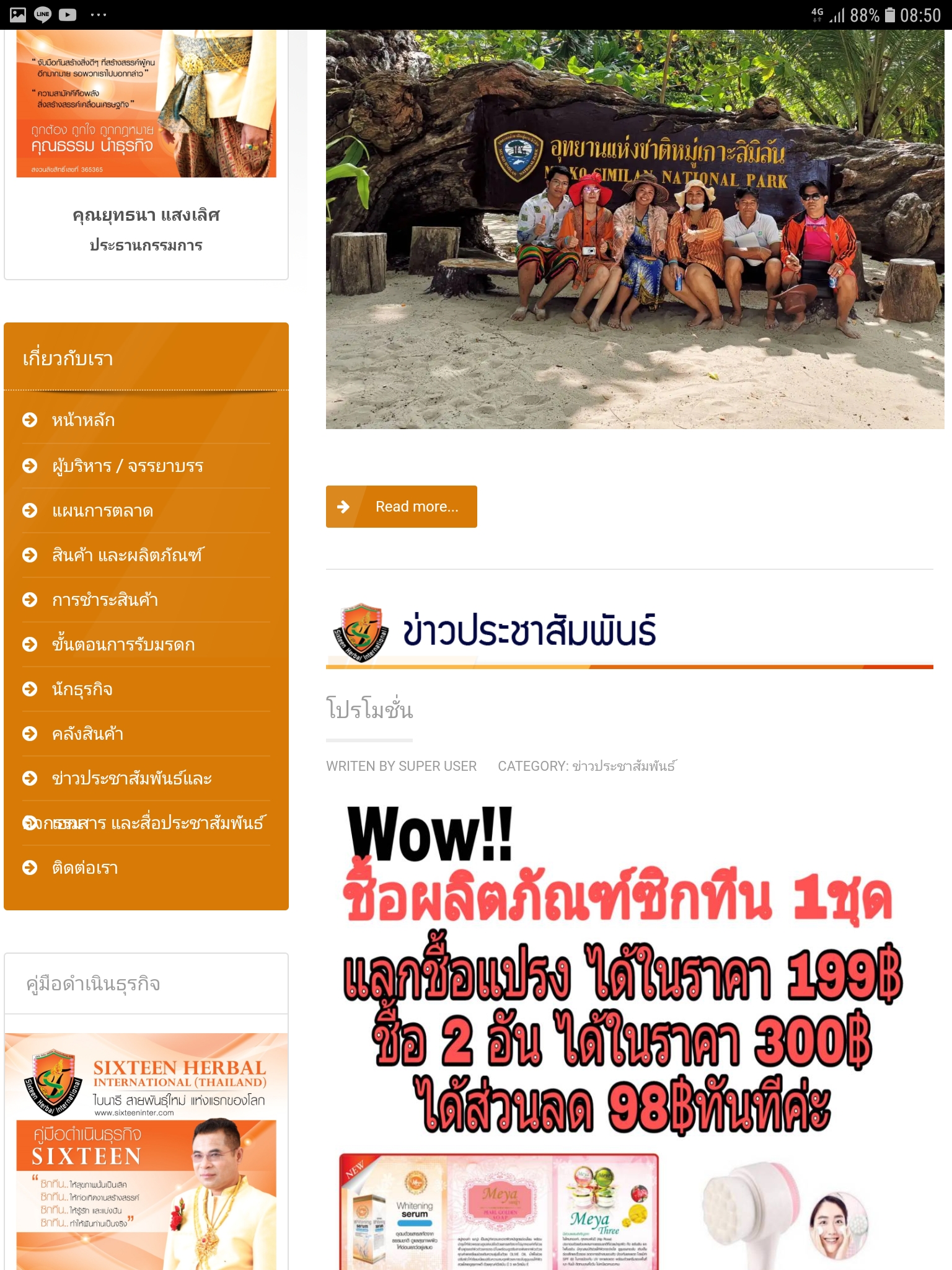 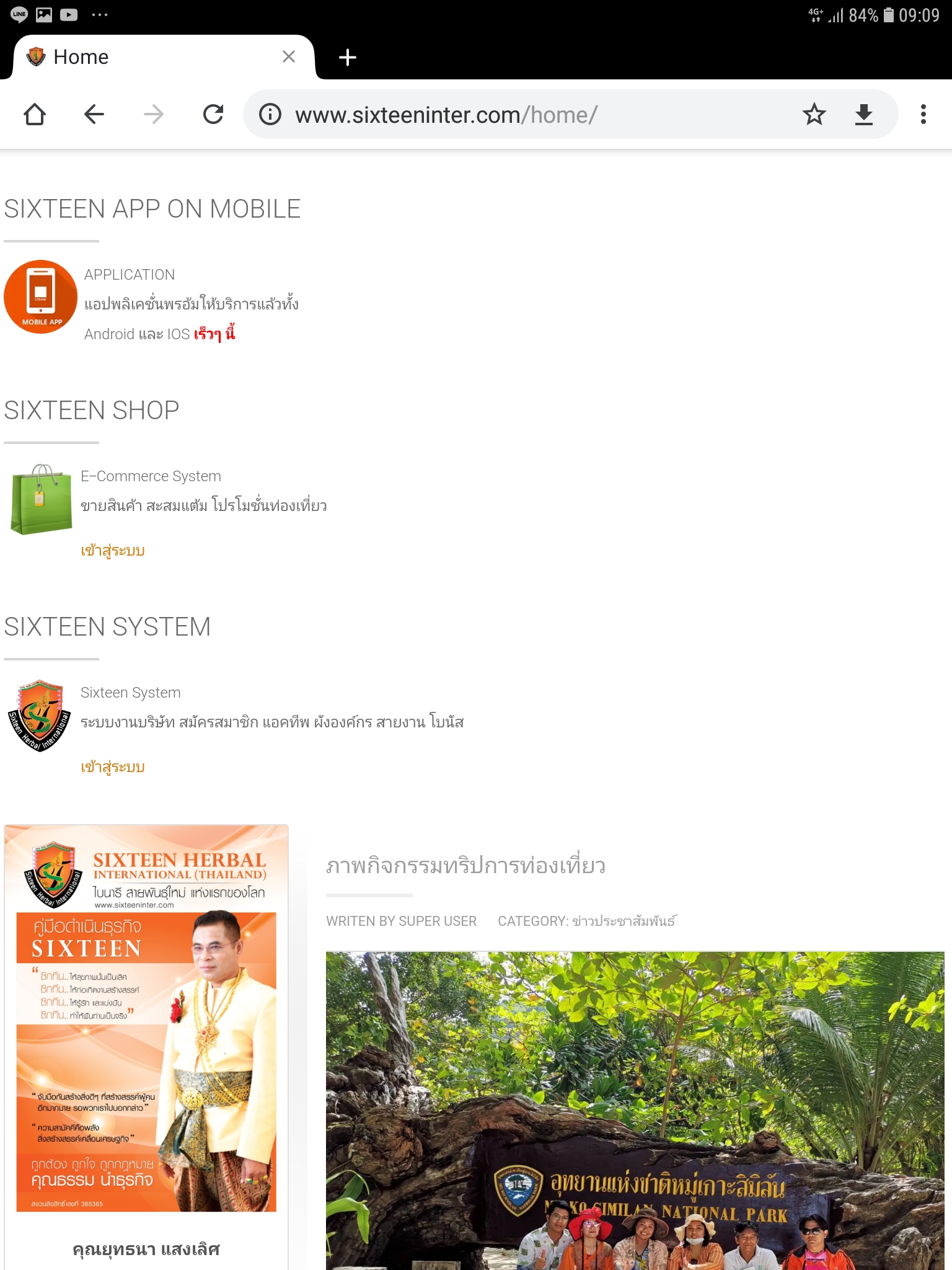 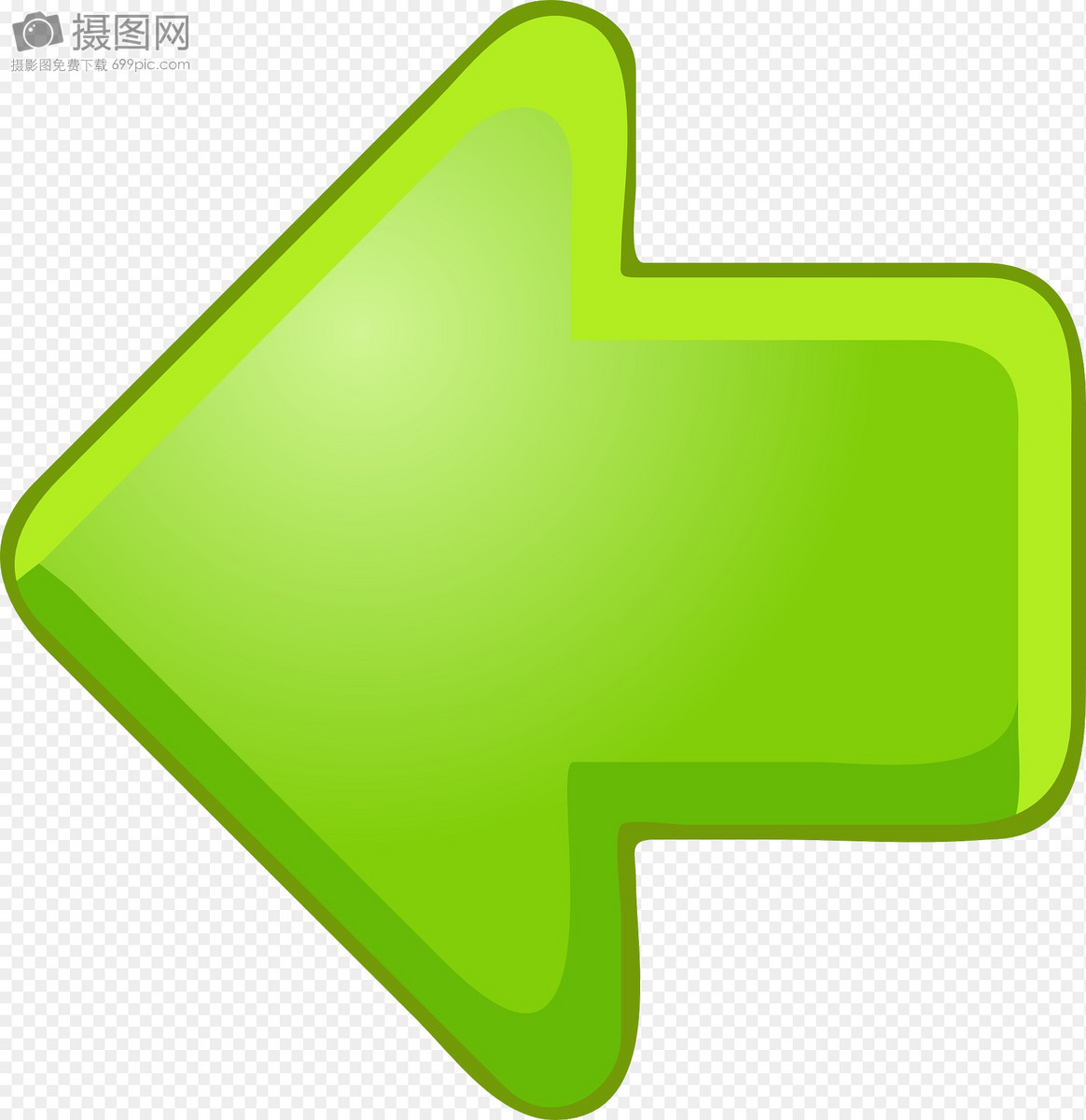 กดเข้าไป เข้าสู่ระบบ
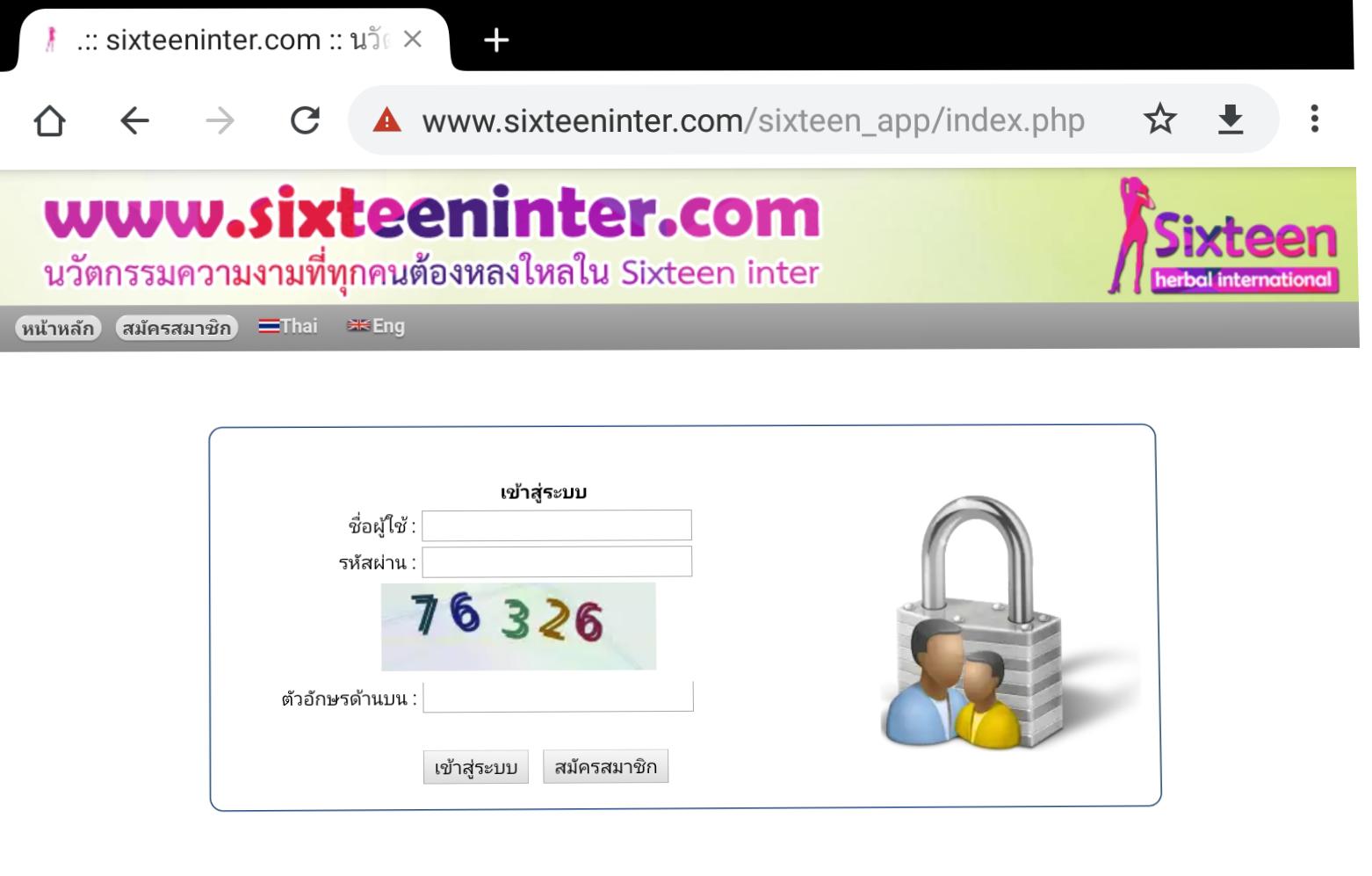 เข้าสู่ระบบ
สมัครสมาชิก
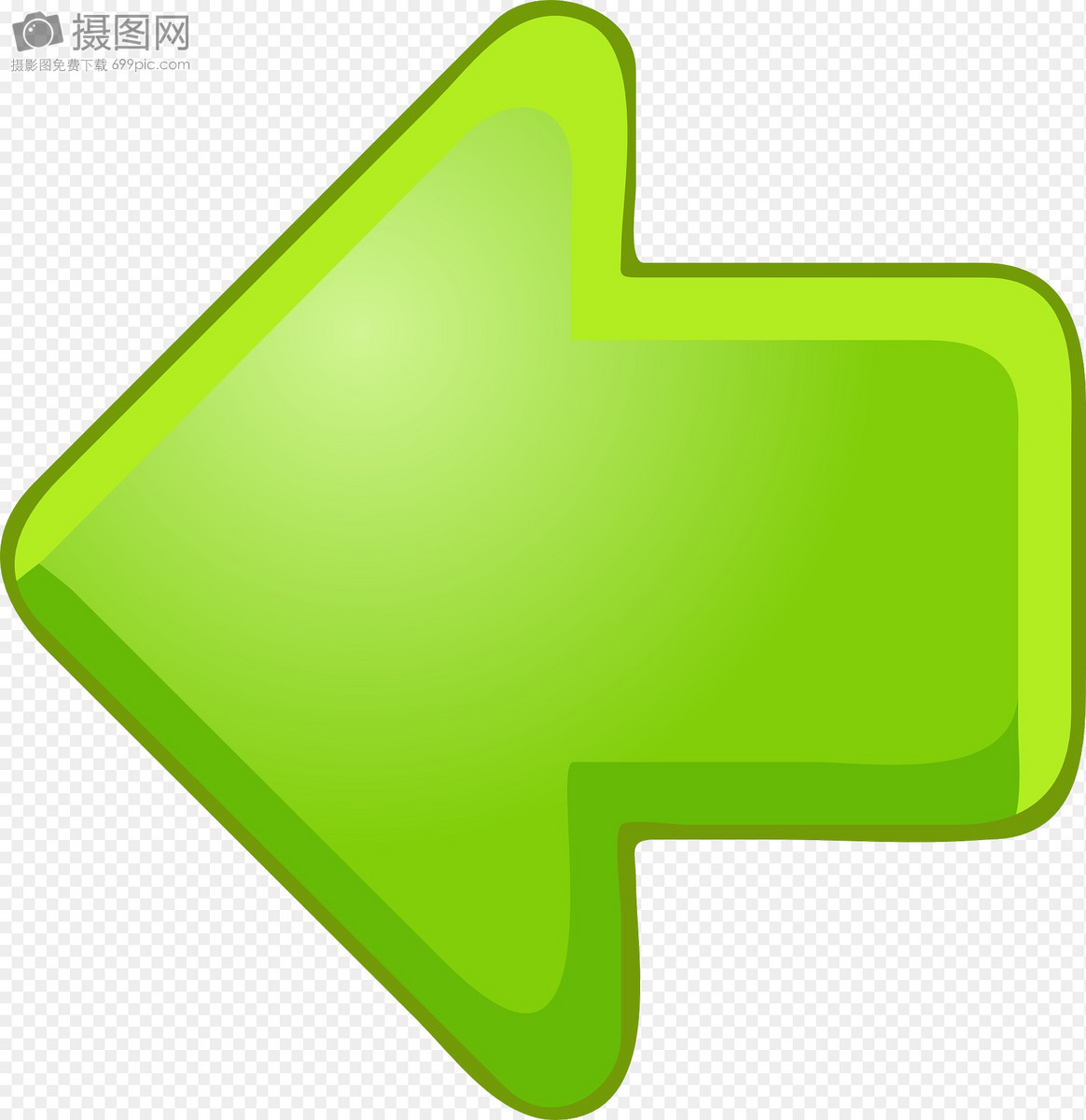 แบบฟอร์มกรอกใบสมัคร
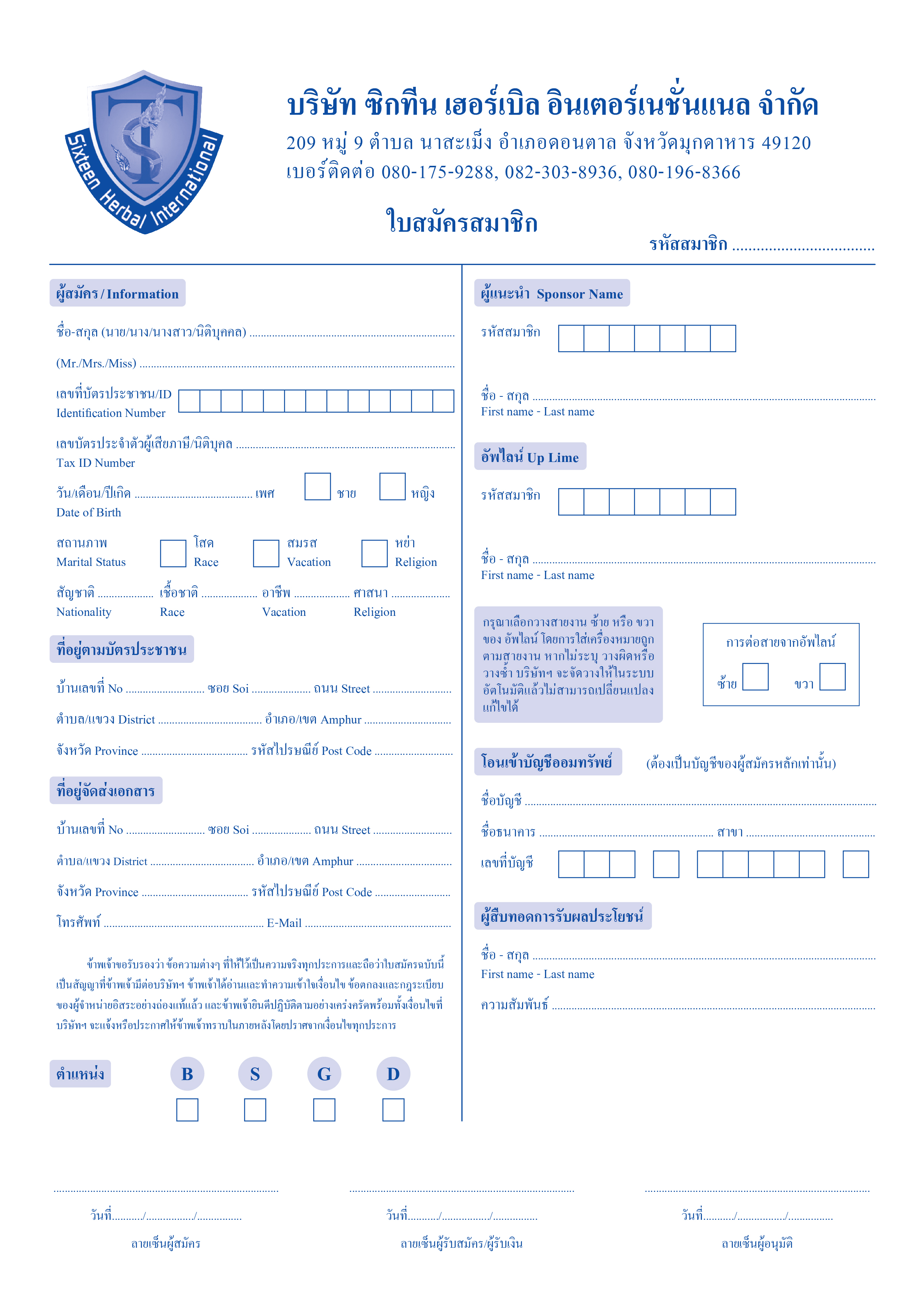 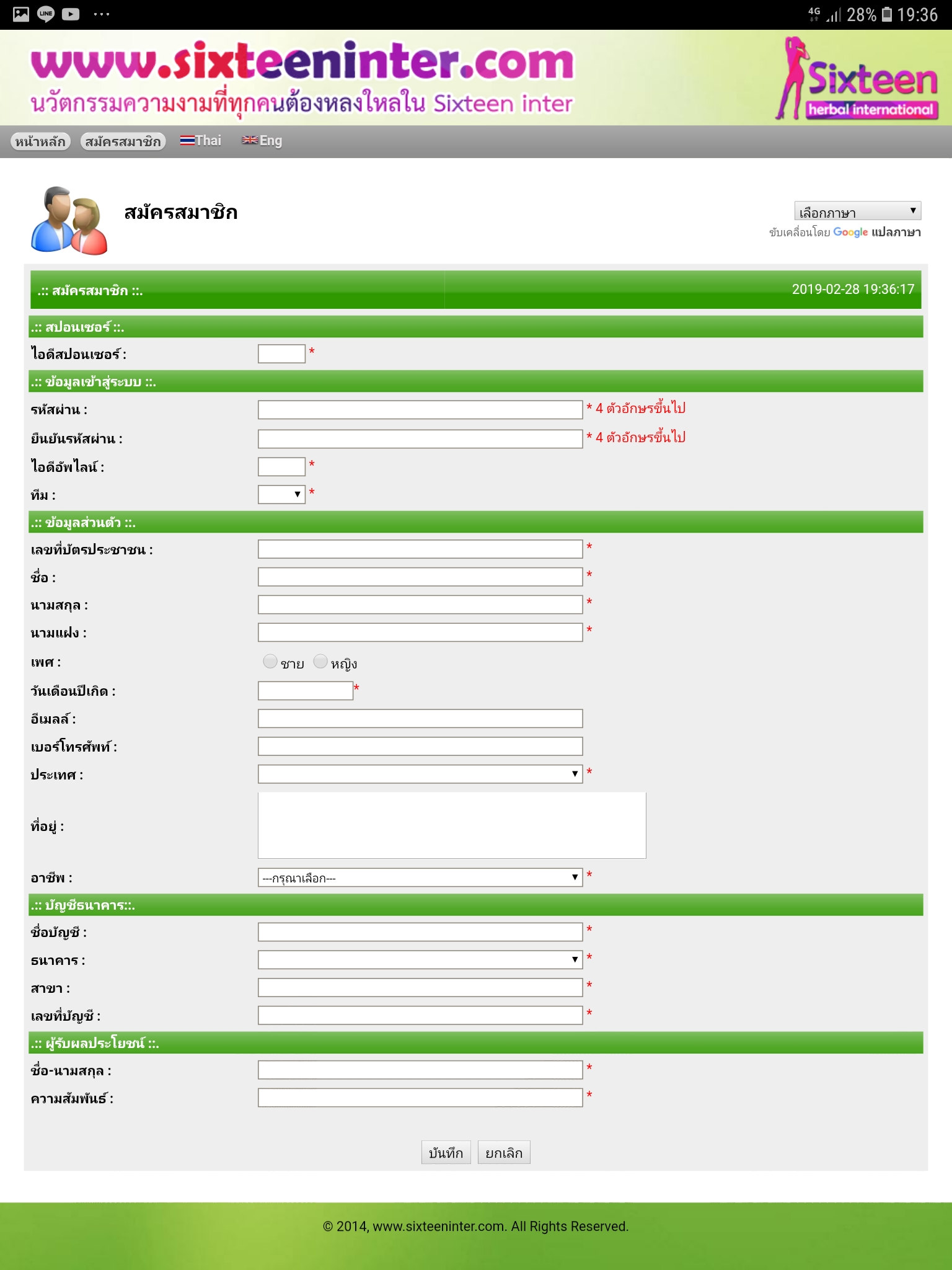 นำข้อมูล มากรอกลงในระบบ
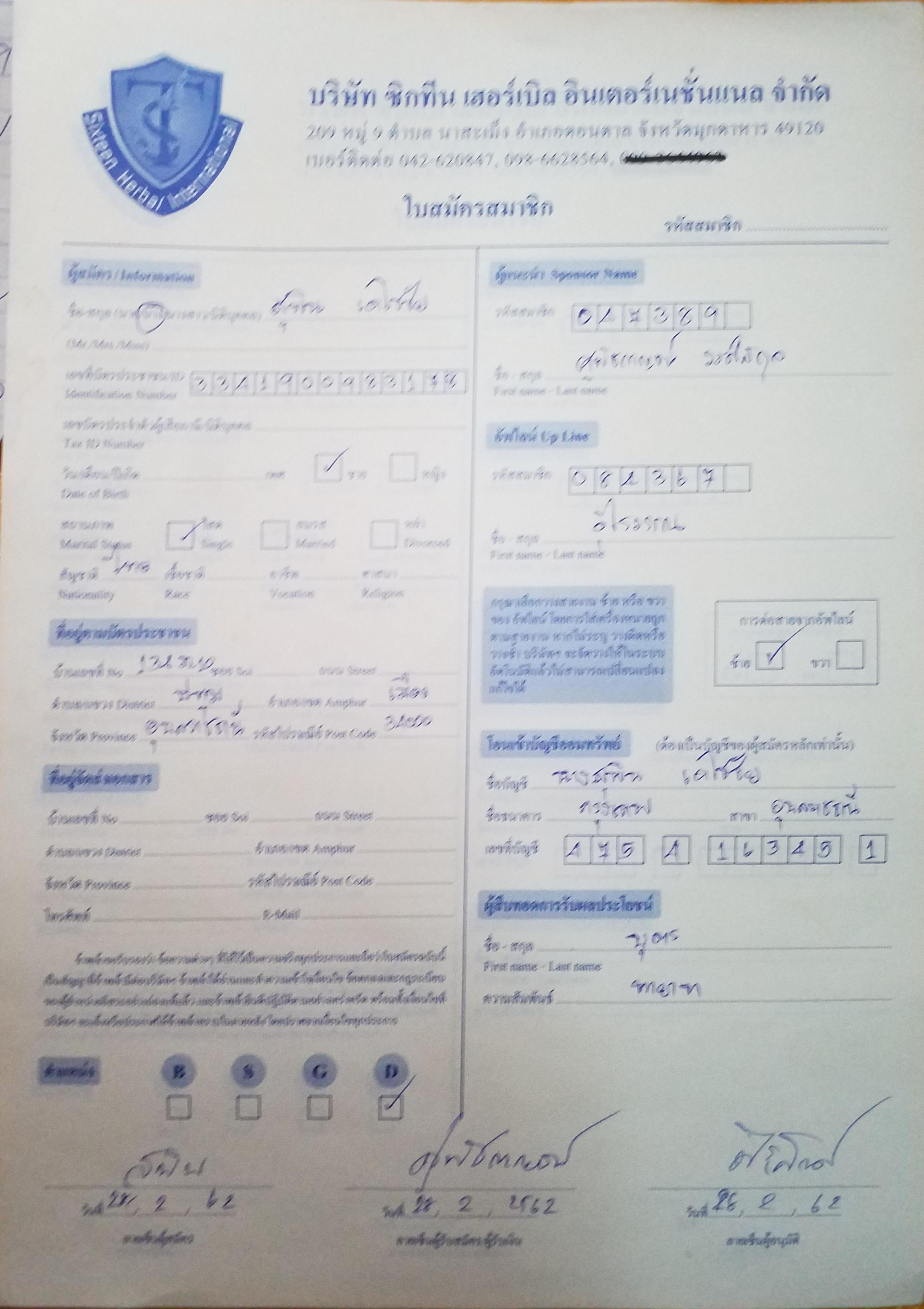 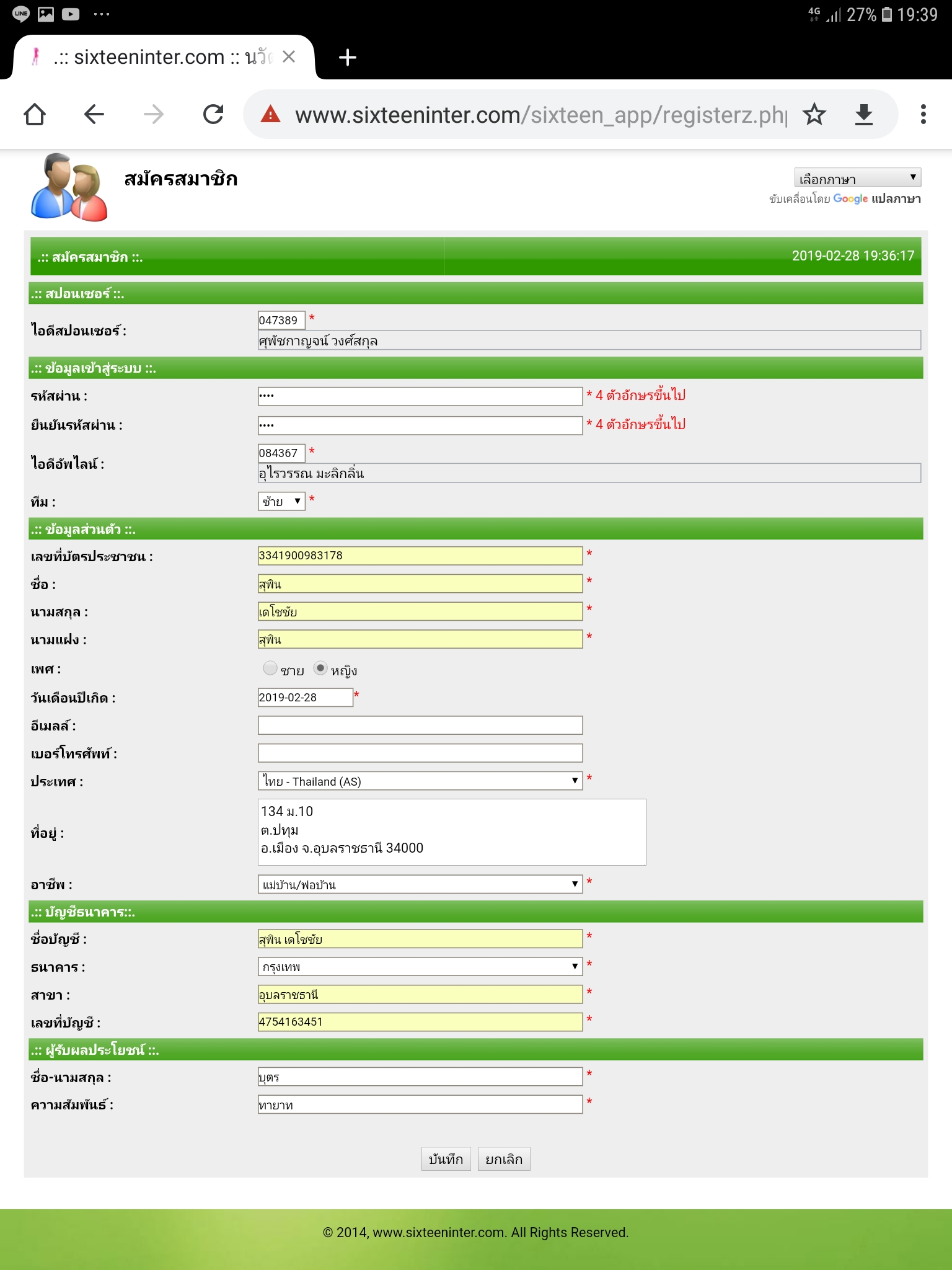 เชคสายงานไบนารี่
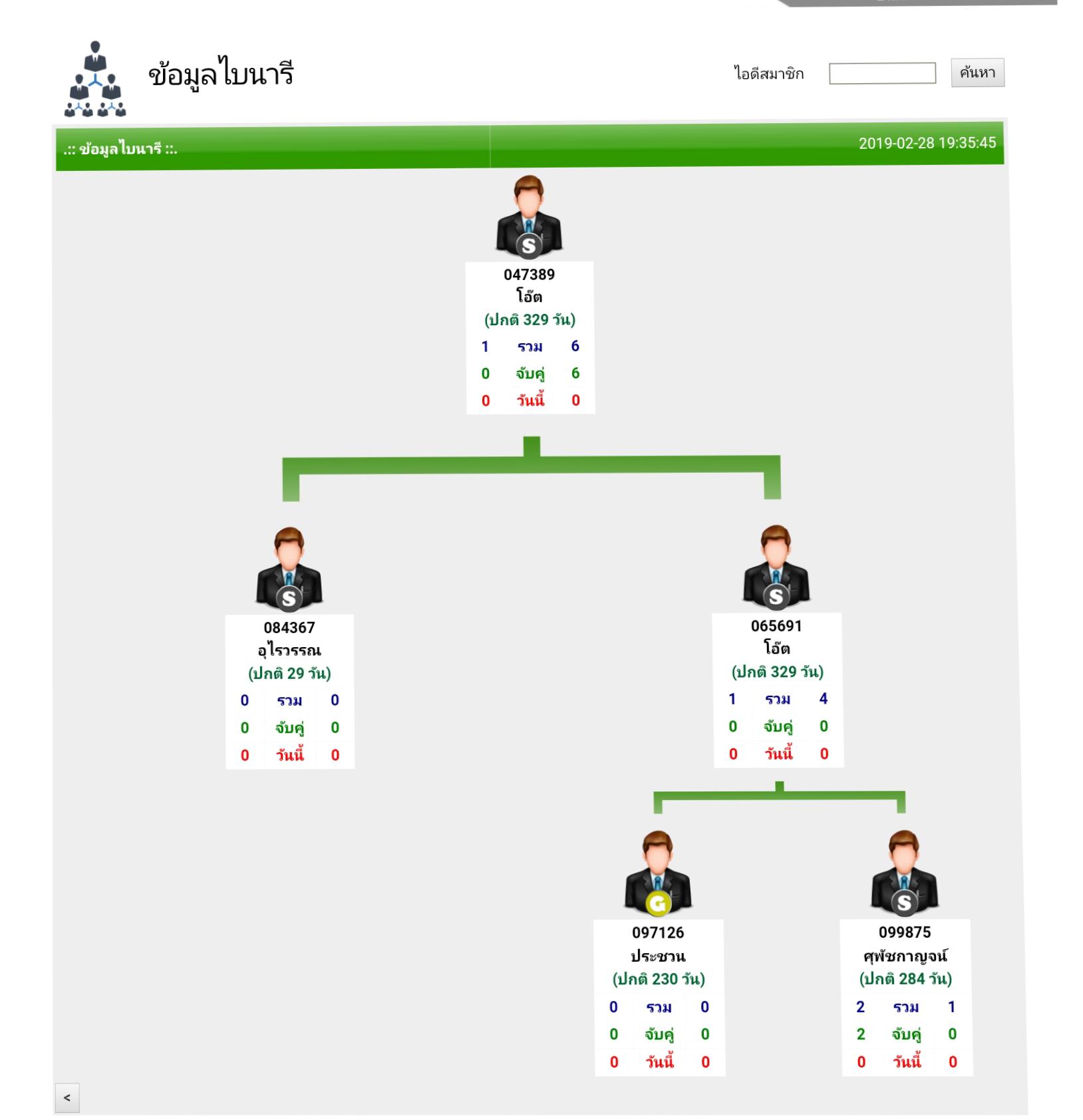 รหัสสมาชิกที่ได้จากการกรอก
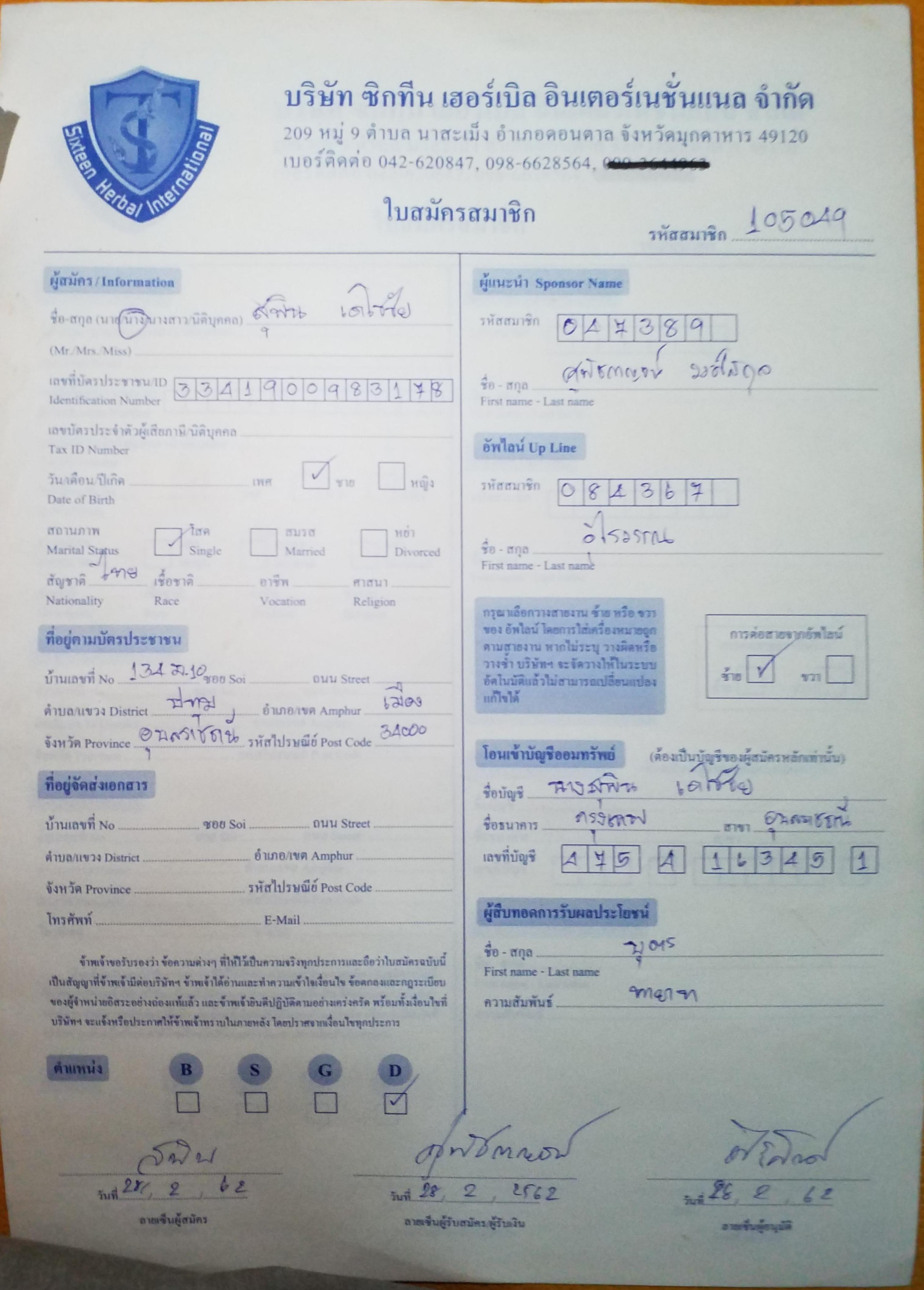 การตรวจสอบการเป็นสมาชิก
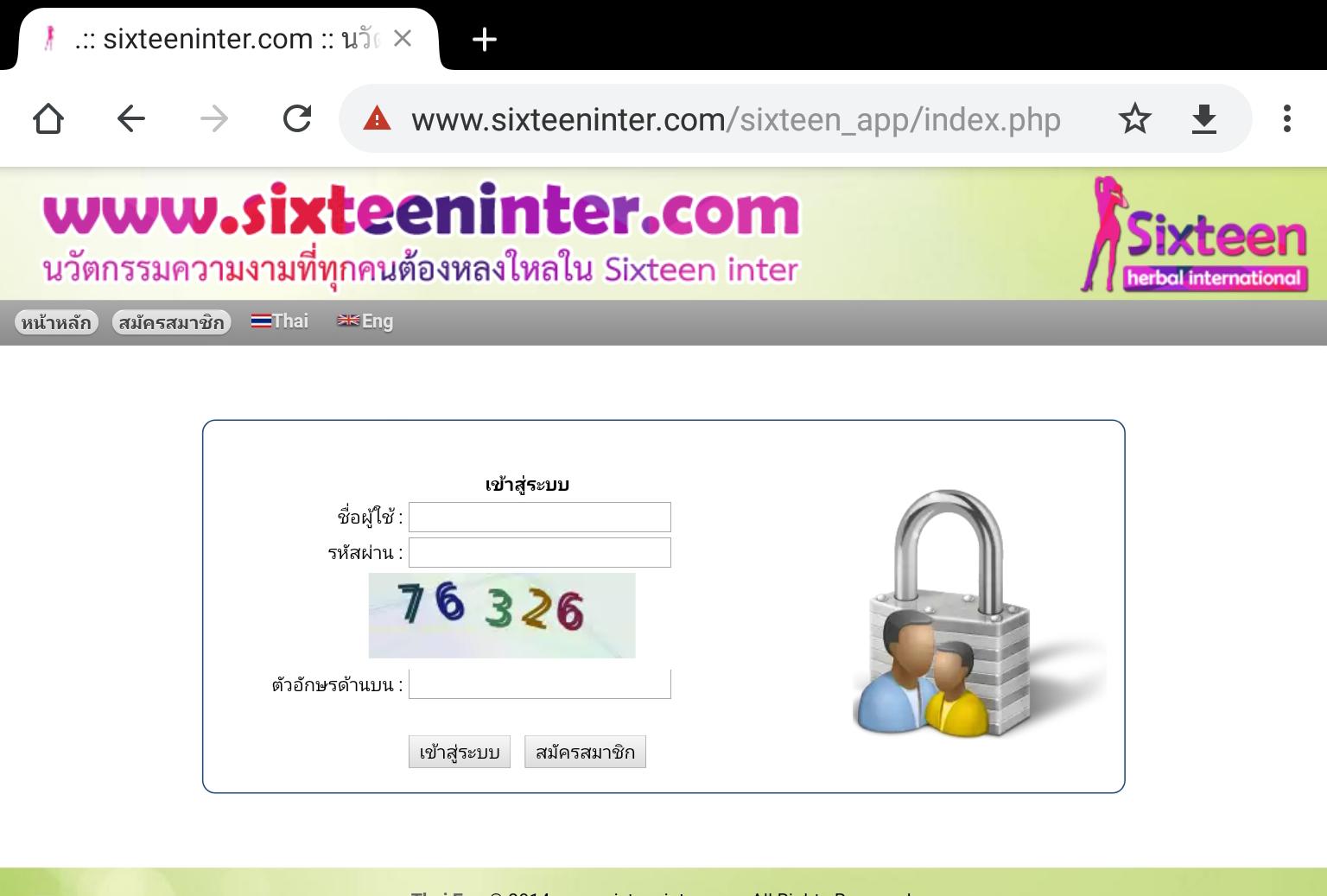 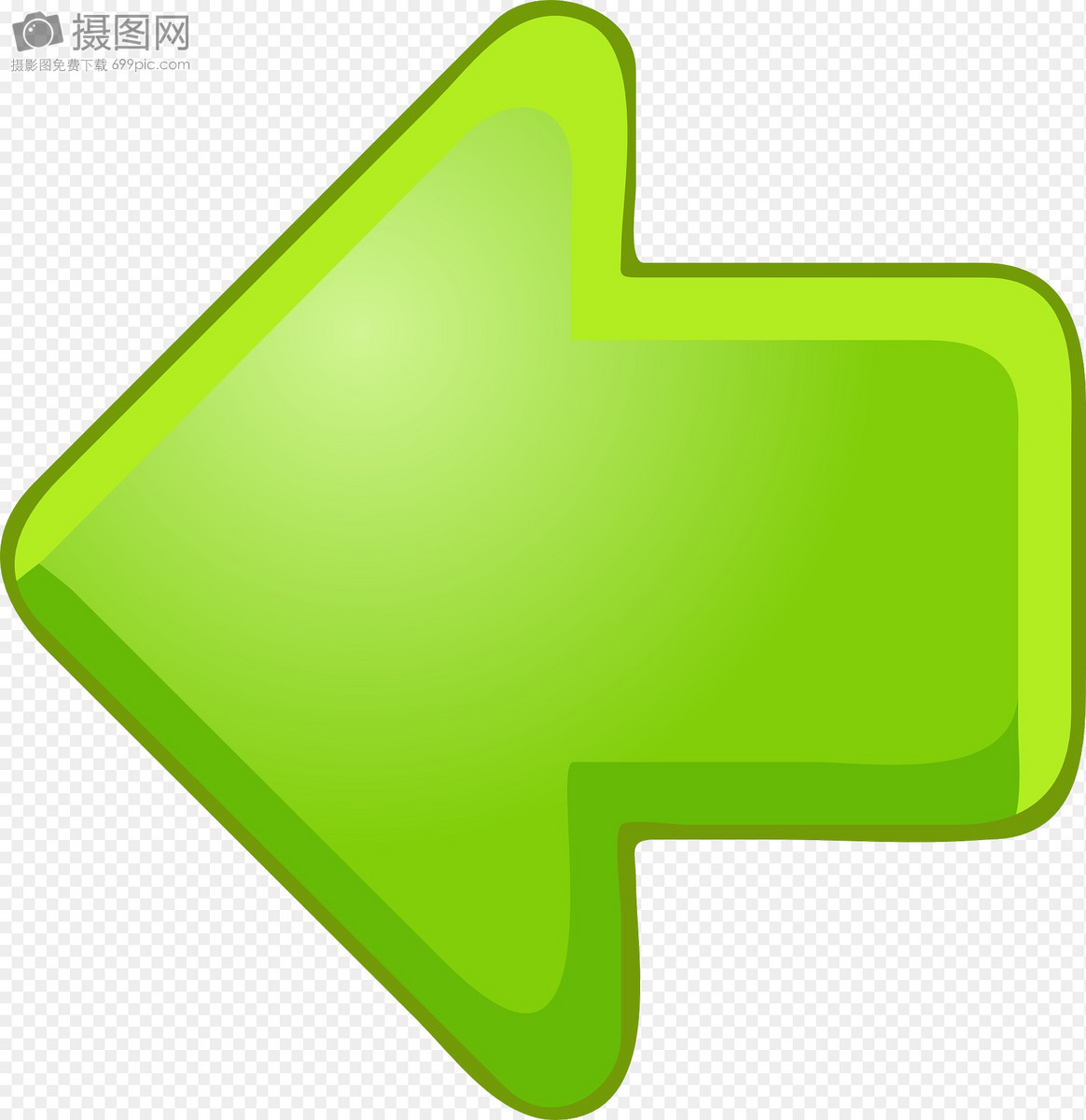 รายละเอียด ส่วนต่างๆของระบบ
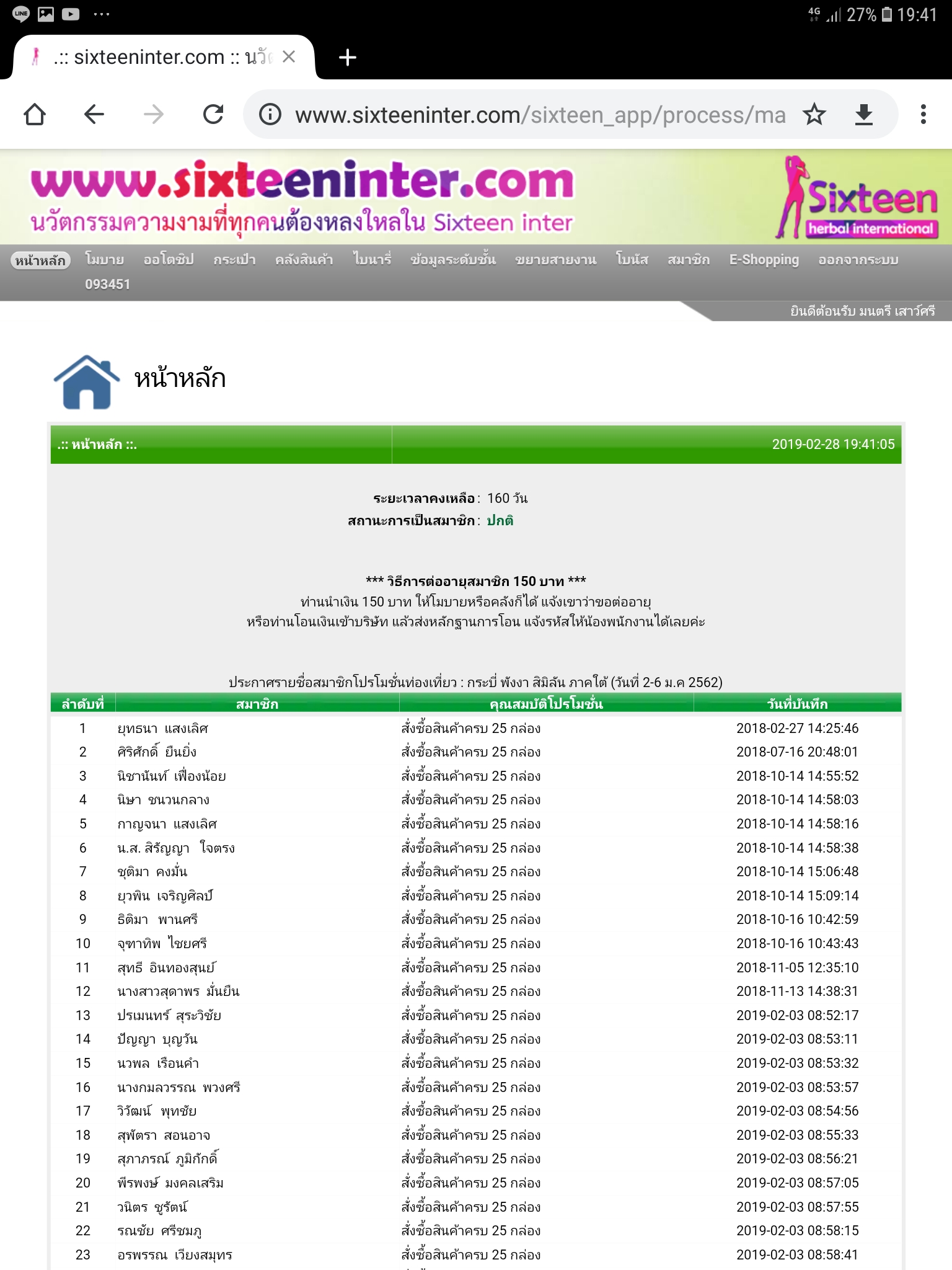 หน้าหลัก
คลังสินค้า
ไบนารี่
ข้อมูลระดับชั้น
ขยายสายงาน
โบนัส
สมาชิก
E- shopping
เมนูไบนารี่
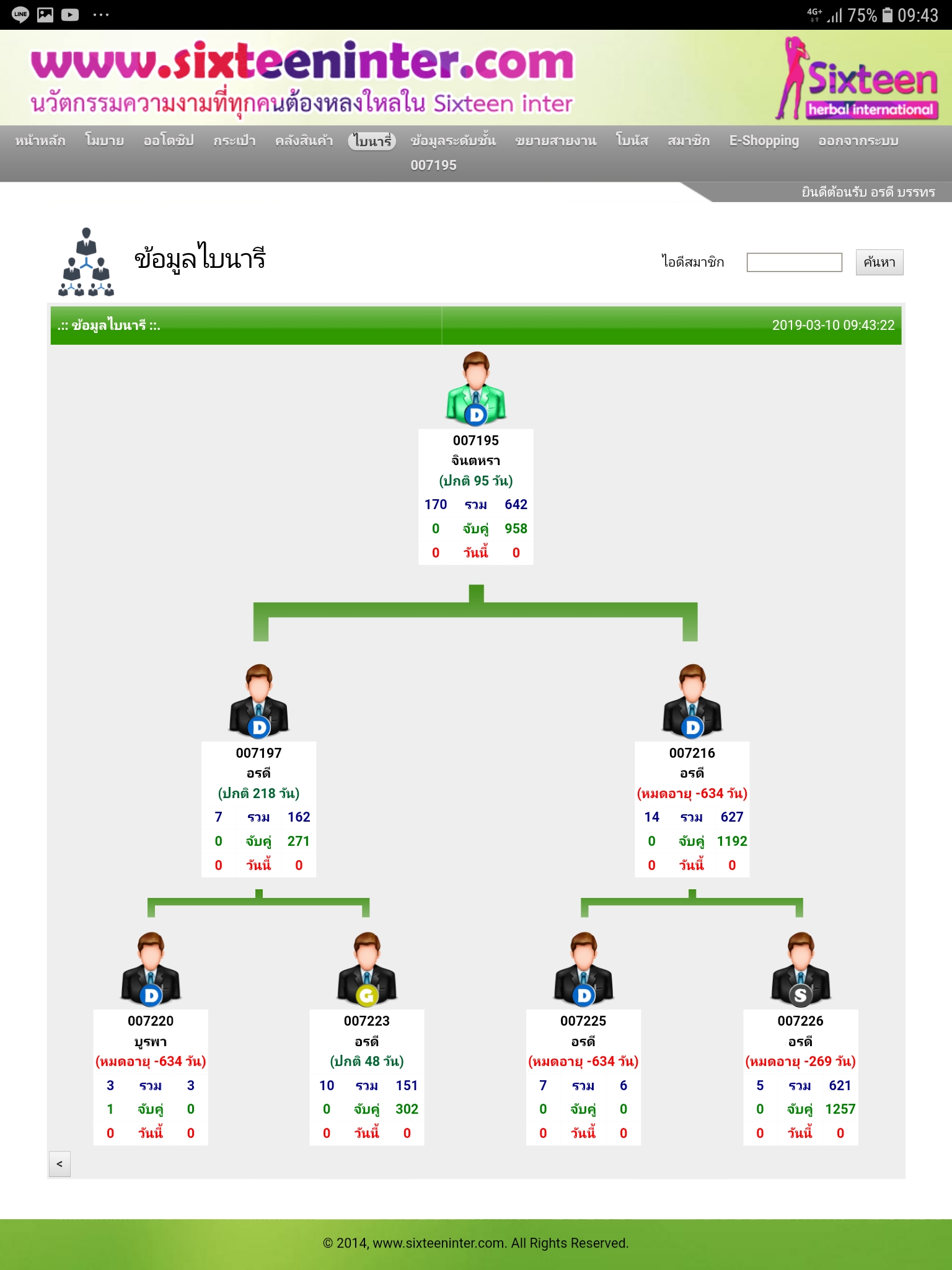 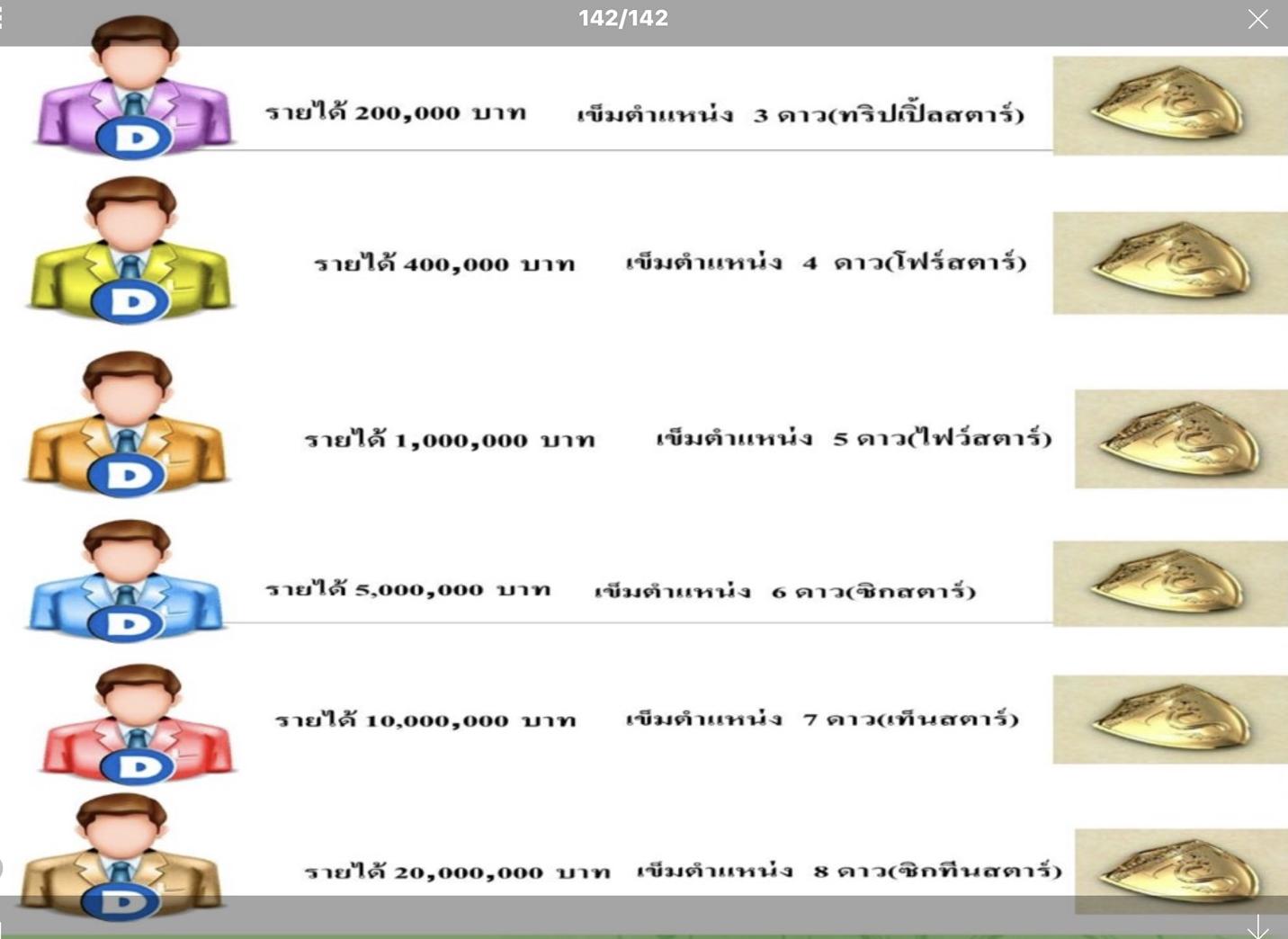 ตำแหน่ง
อายุ/หมดอายุ(ของรหัส)
รหัสองค์กรทีม(ซ้าย/ขวา)
คะแนนรอจับคู่
คะแนนวันนี้(วินาที/เดี๋ยวนี้/ปัจจุบัน)
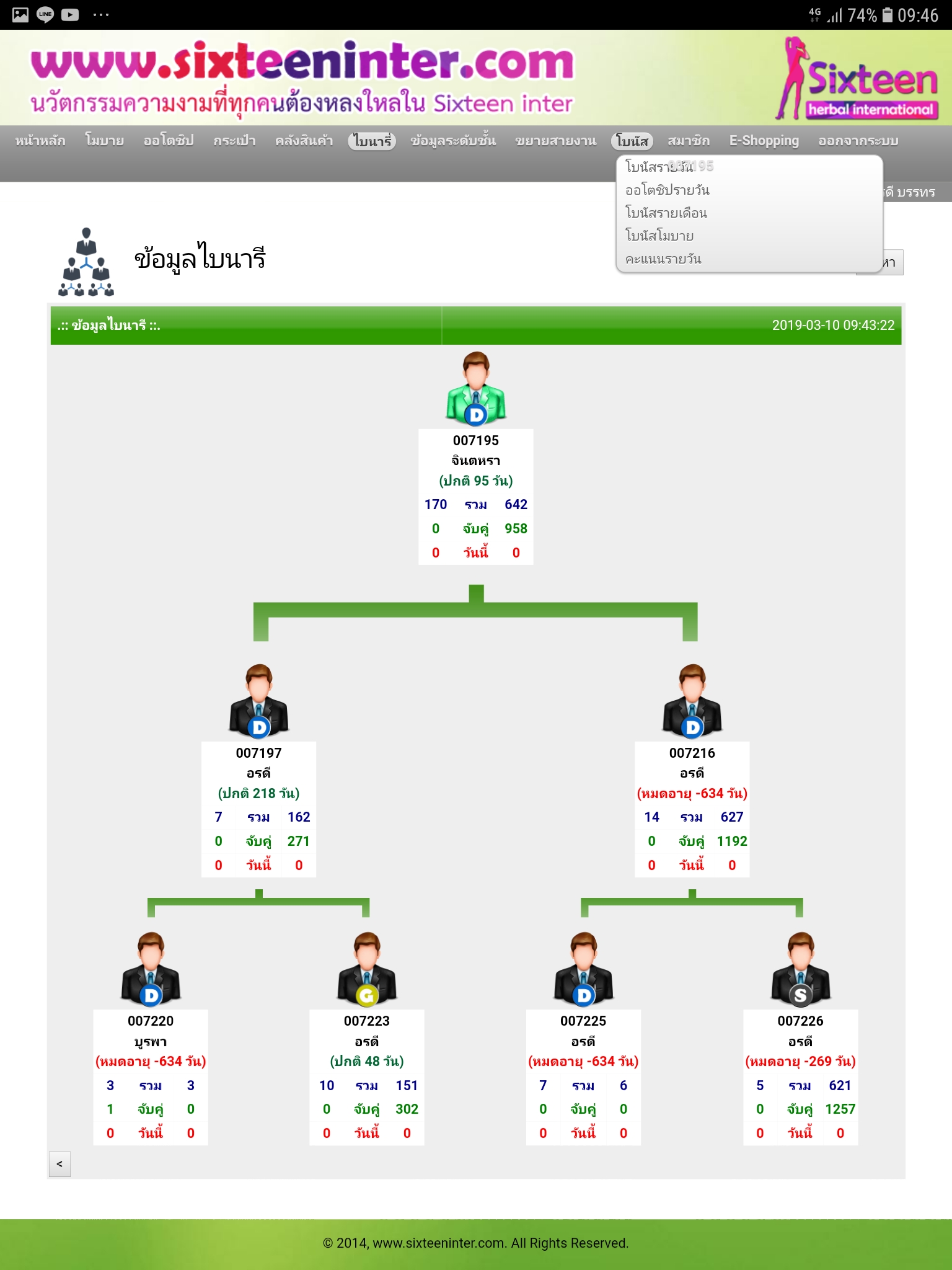 เมนูโบนัส...
โบนัสรายวัน
โบนัสออโต้ชิพ
โบนัสรายเดือน
โบนัสโมบาย(โมบาย)
คะแนนรายวัน
โบนัสรายวัน
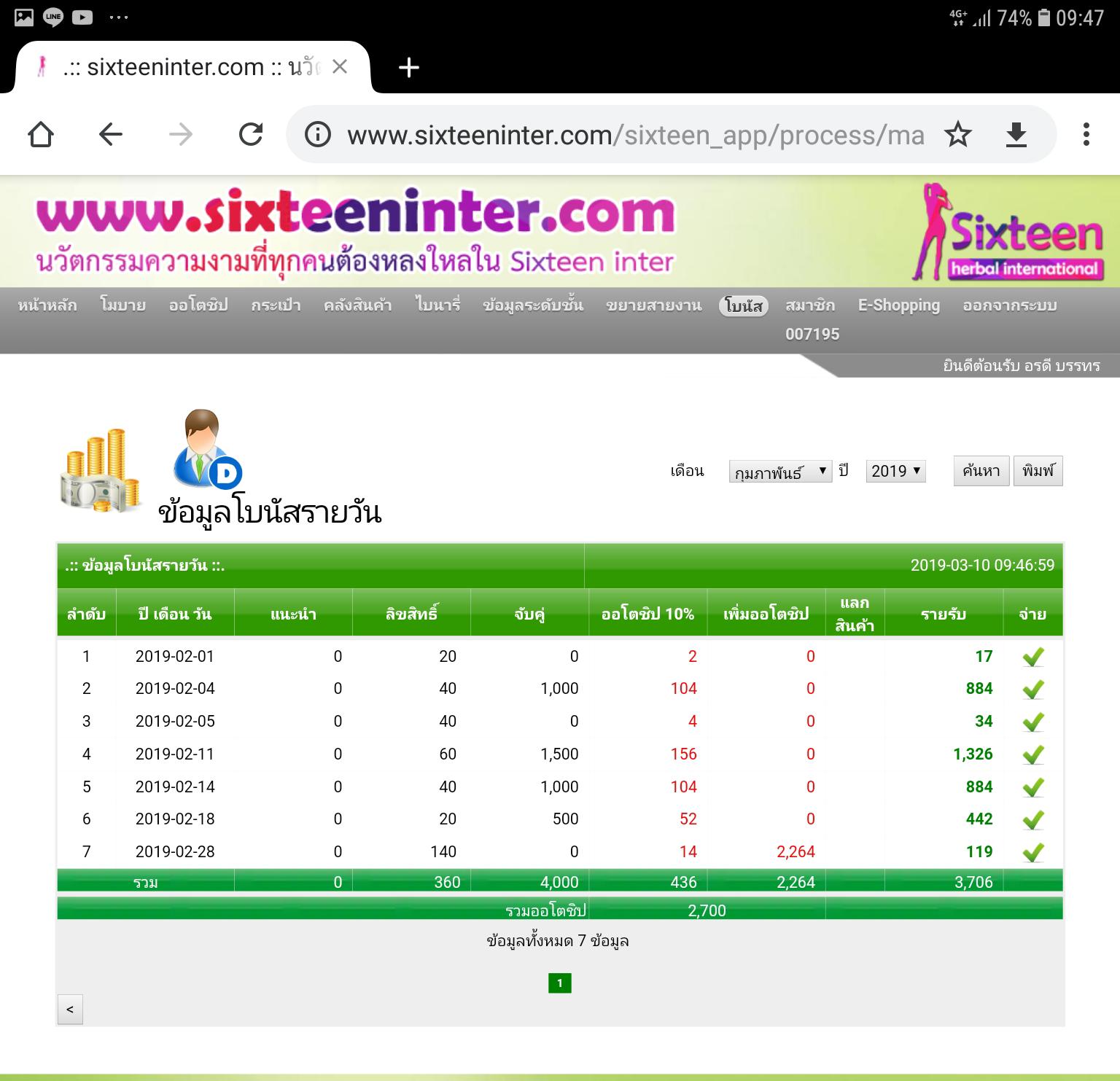 วัน/เดือน/ปี
แนะนำ
ลิขสิทธิ์
จับคู่
ออโต้ชิพ/เพิ่มออโต้ชิพ
รายรับ
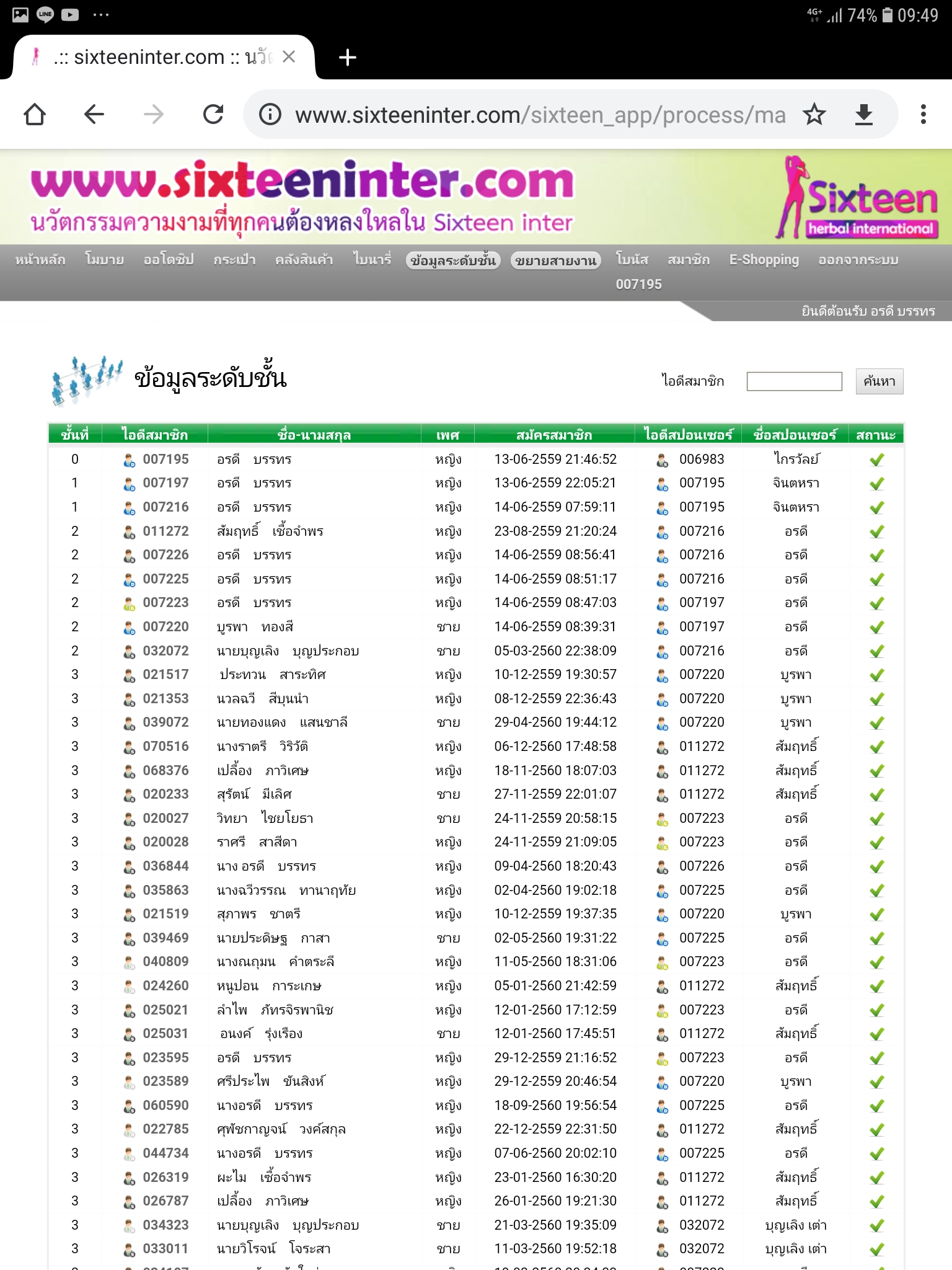 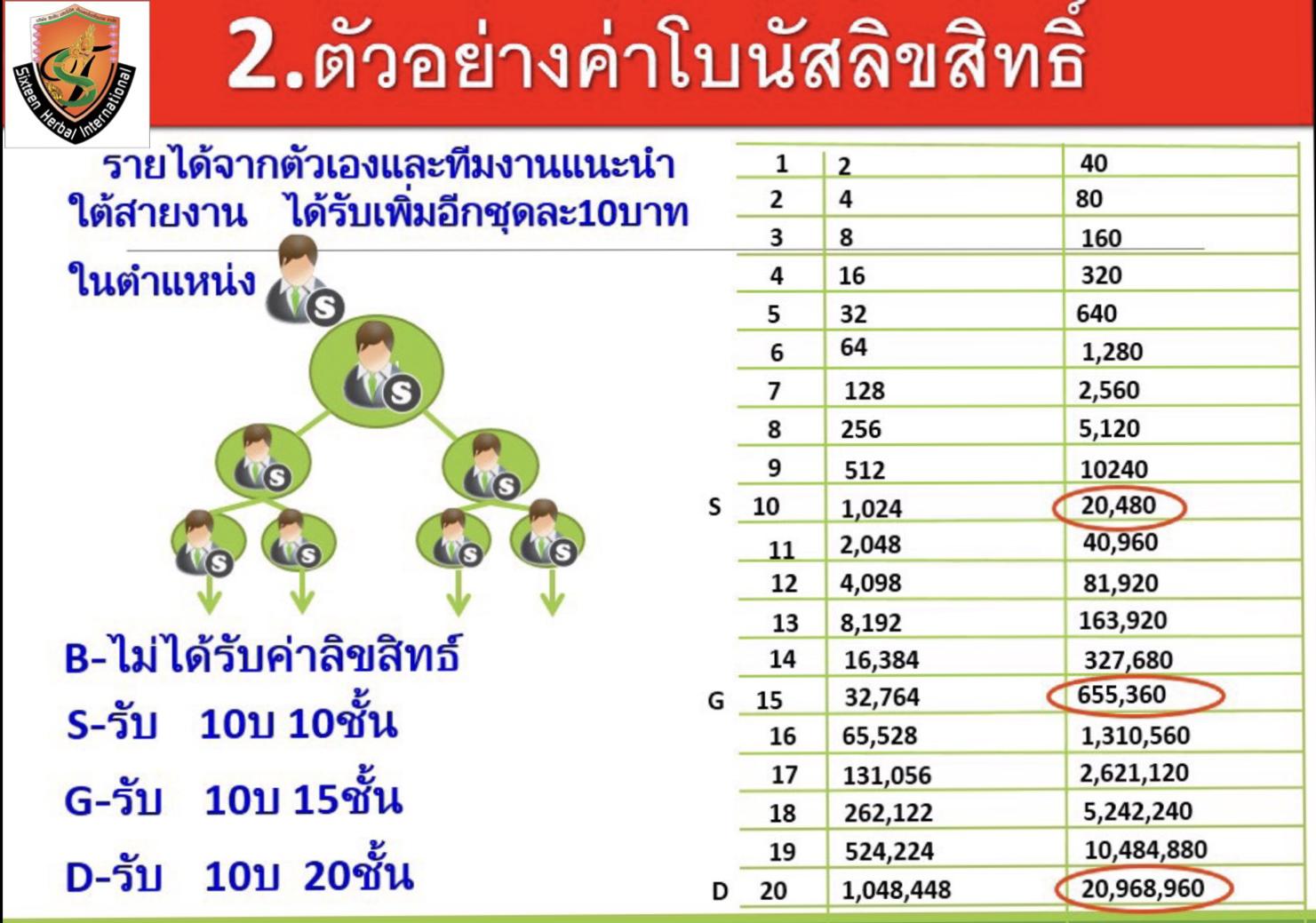 ข้อมูลระดับชั้น
ชั้นที่
ไอดีสมาชิก
ชื่อ – นามสกุล
เพศ
สมัครสมาชิก
ไอดีสปอนเซอร์
ชื่อสปอนเซอร์/สถานะ
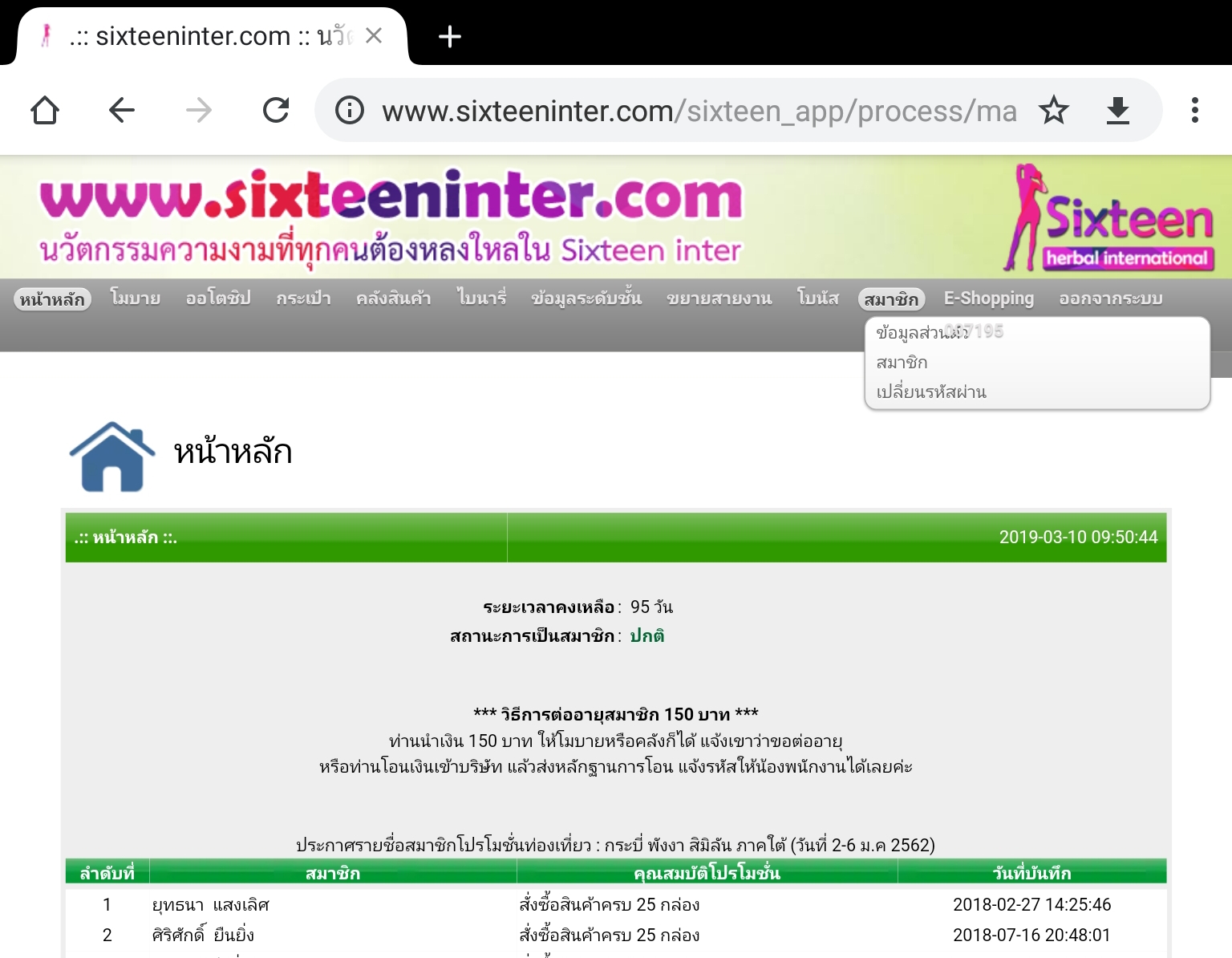 เมนูสมาชิก
ข้อมูลส่วนตัว
สมาชิก
เปลี่ยนรหัสผ่าน
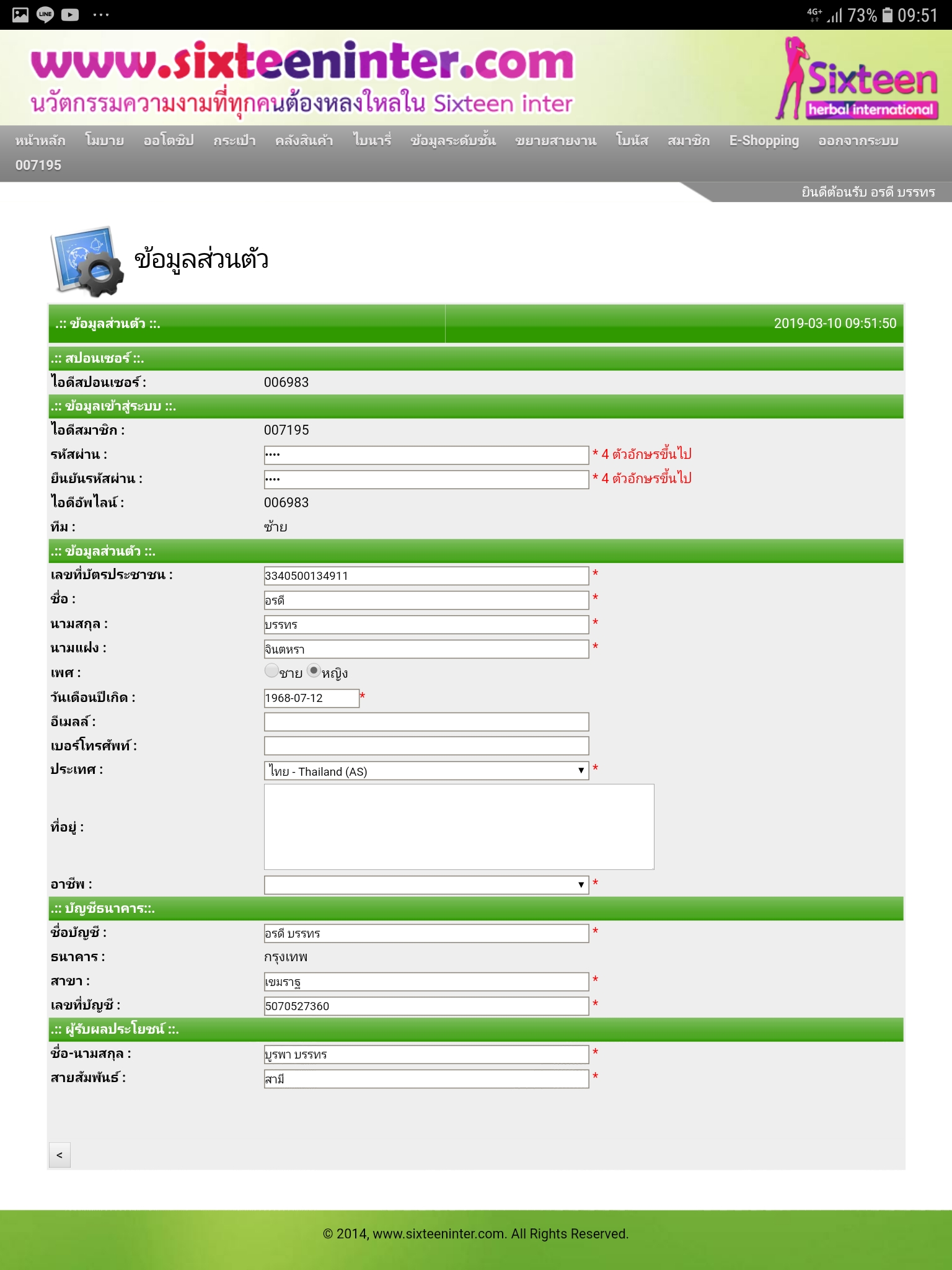 ข้อมูลส่วนตัว
เปลี่ยนรหัสผ่าน
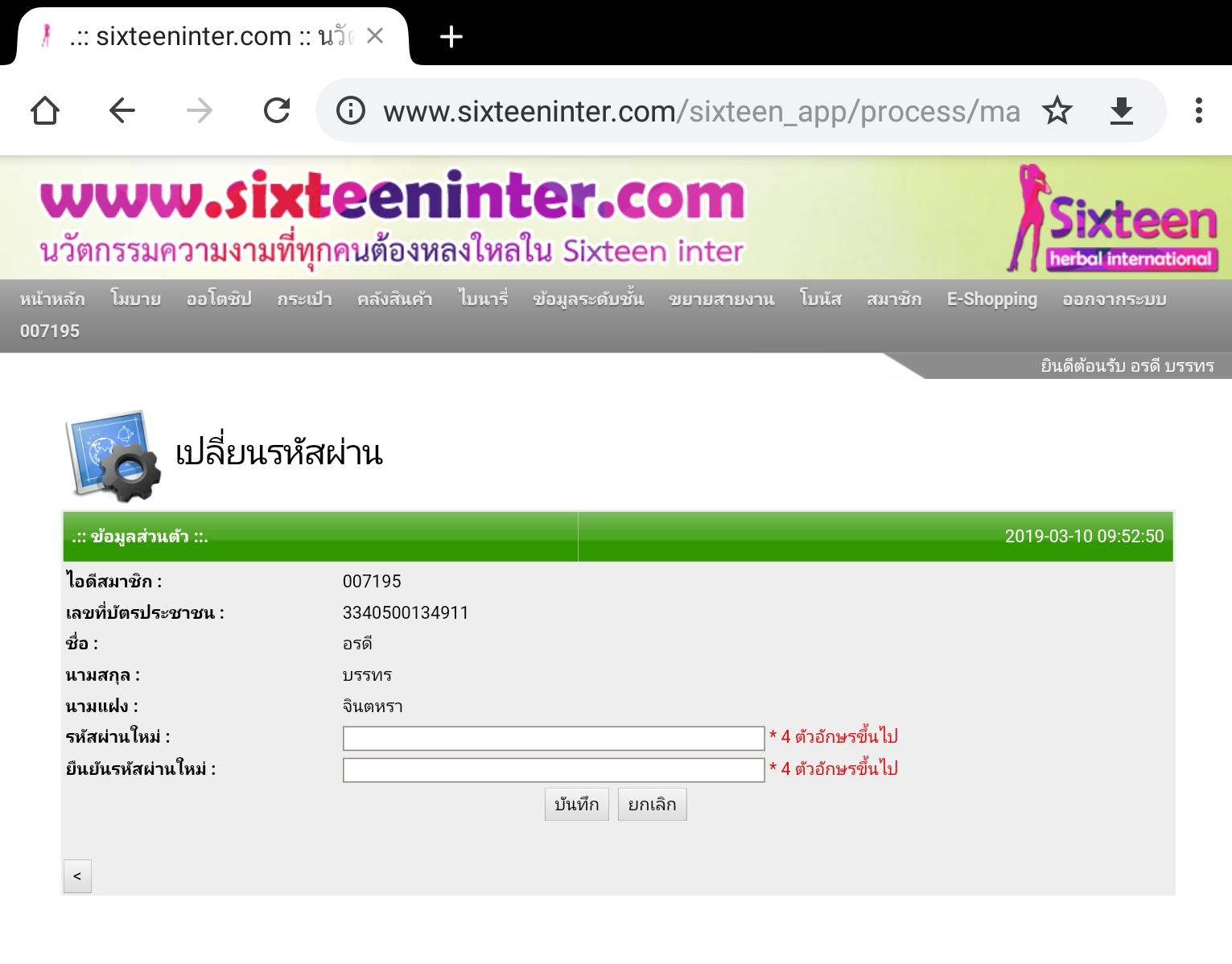 สำหรับผู้จัดการโมบายผู้จัดการคลังจังหวัด
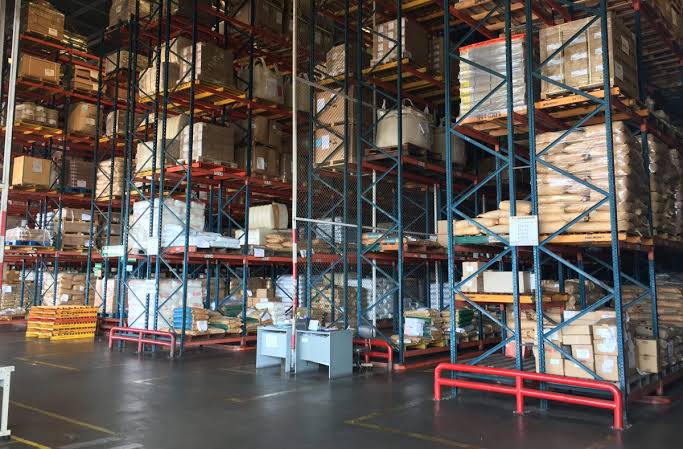 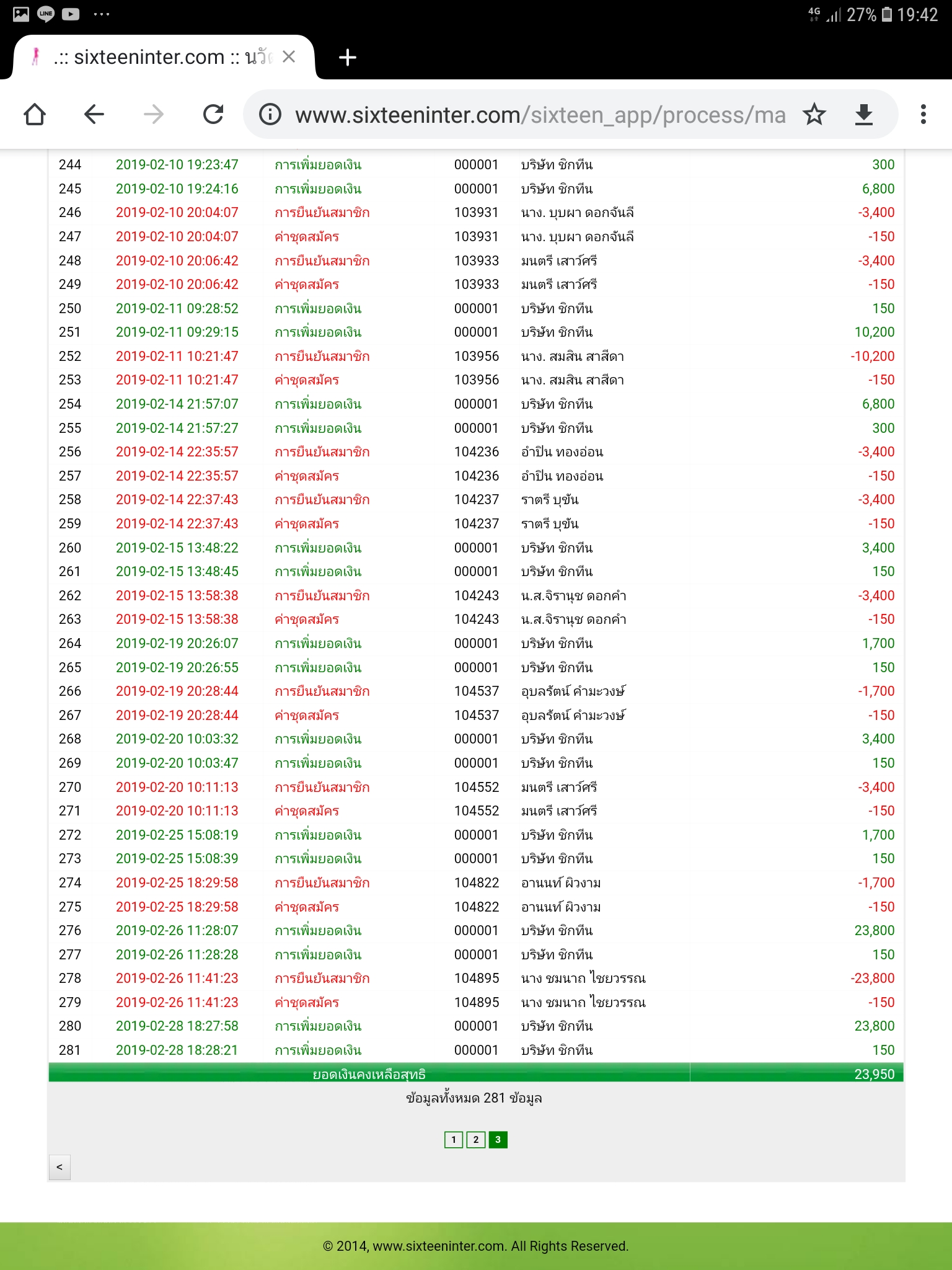 กระเป๋า
กระเป๋าเงิน
กระเป๋าเงินออโต้ชิพ
ต่ออายุสมาชิก
พิมพ์ใบเสร็จต่ออายุสมาชิก
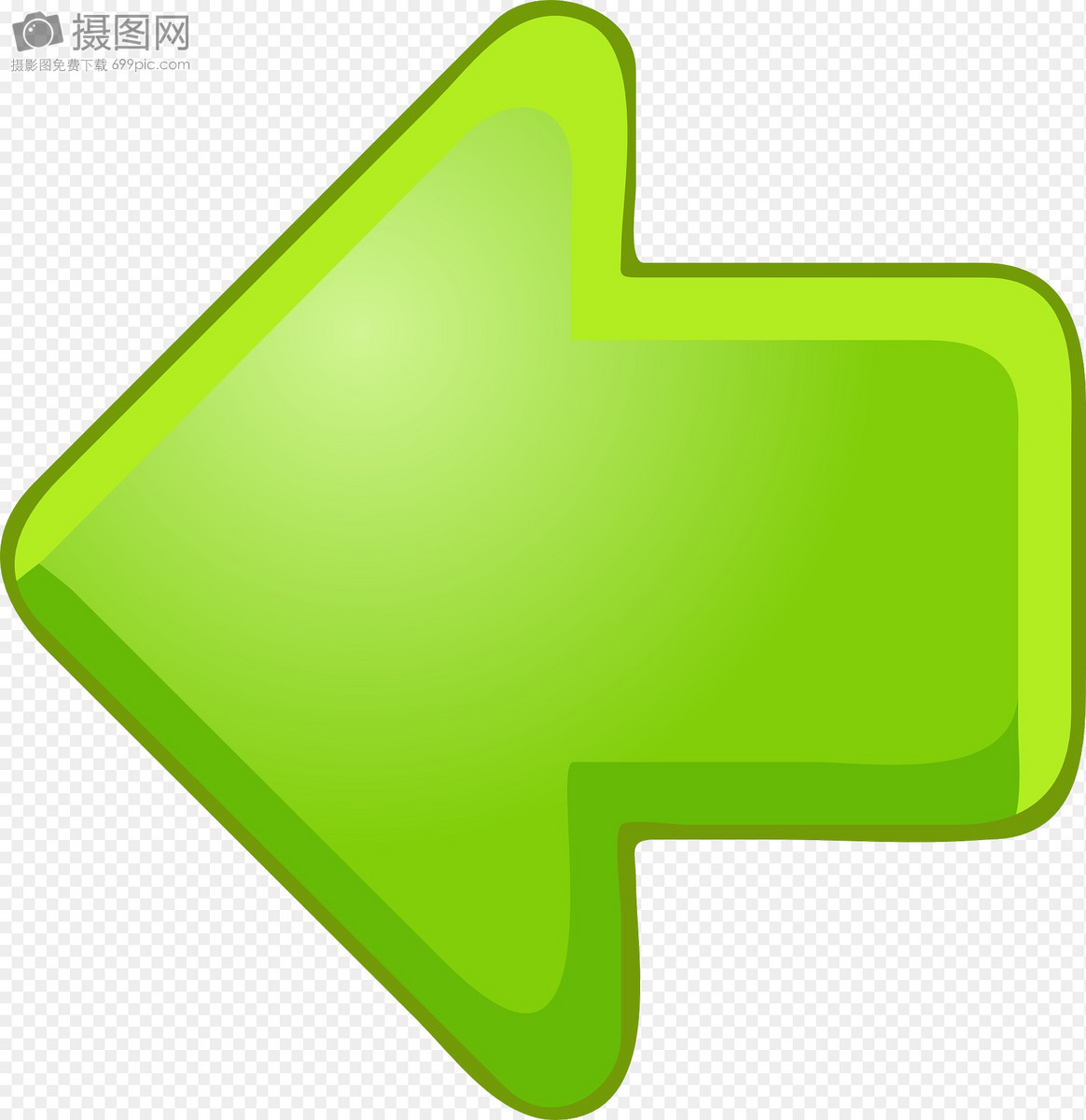 โมบาย
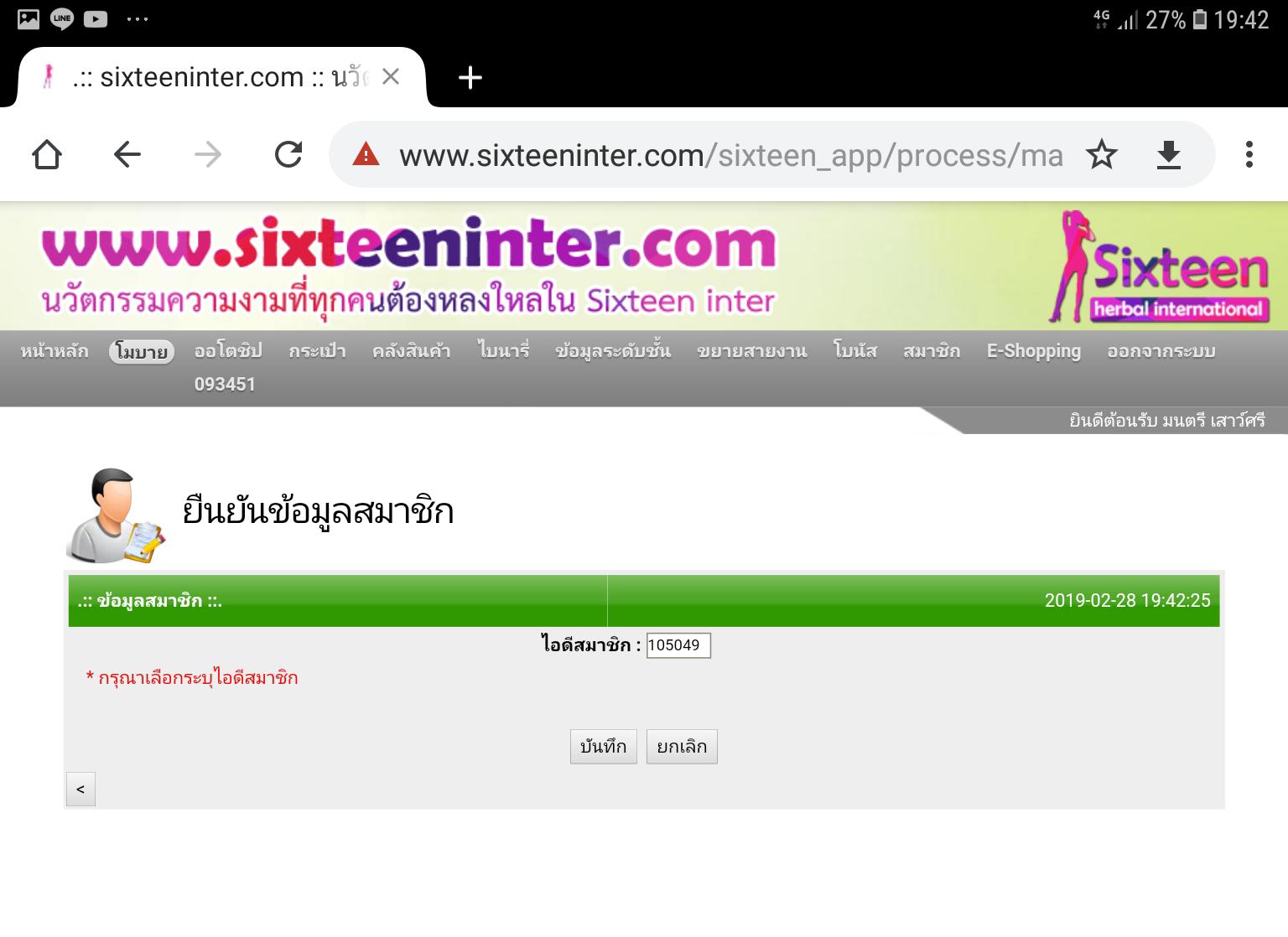 ยืนยันข้อมูลสมาชิก
ไอดีสมาชิก.......
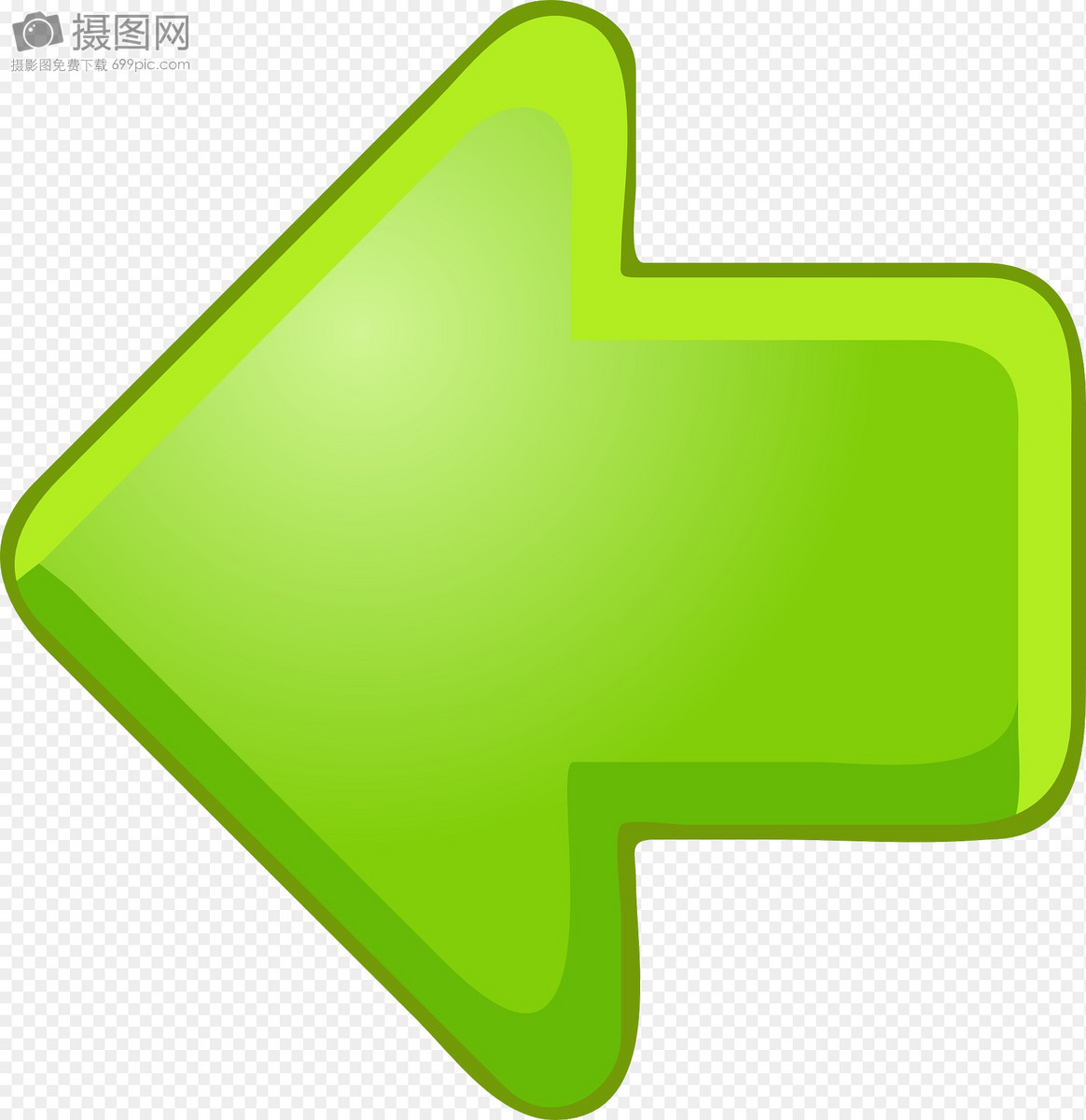 STEP1ยืนยันข้อมูลสมาชิก
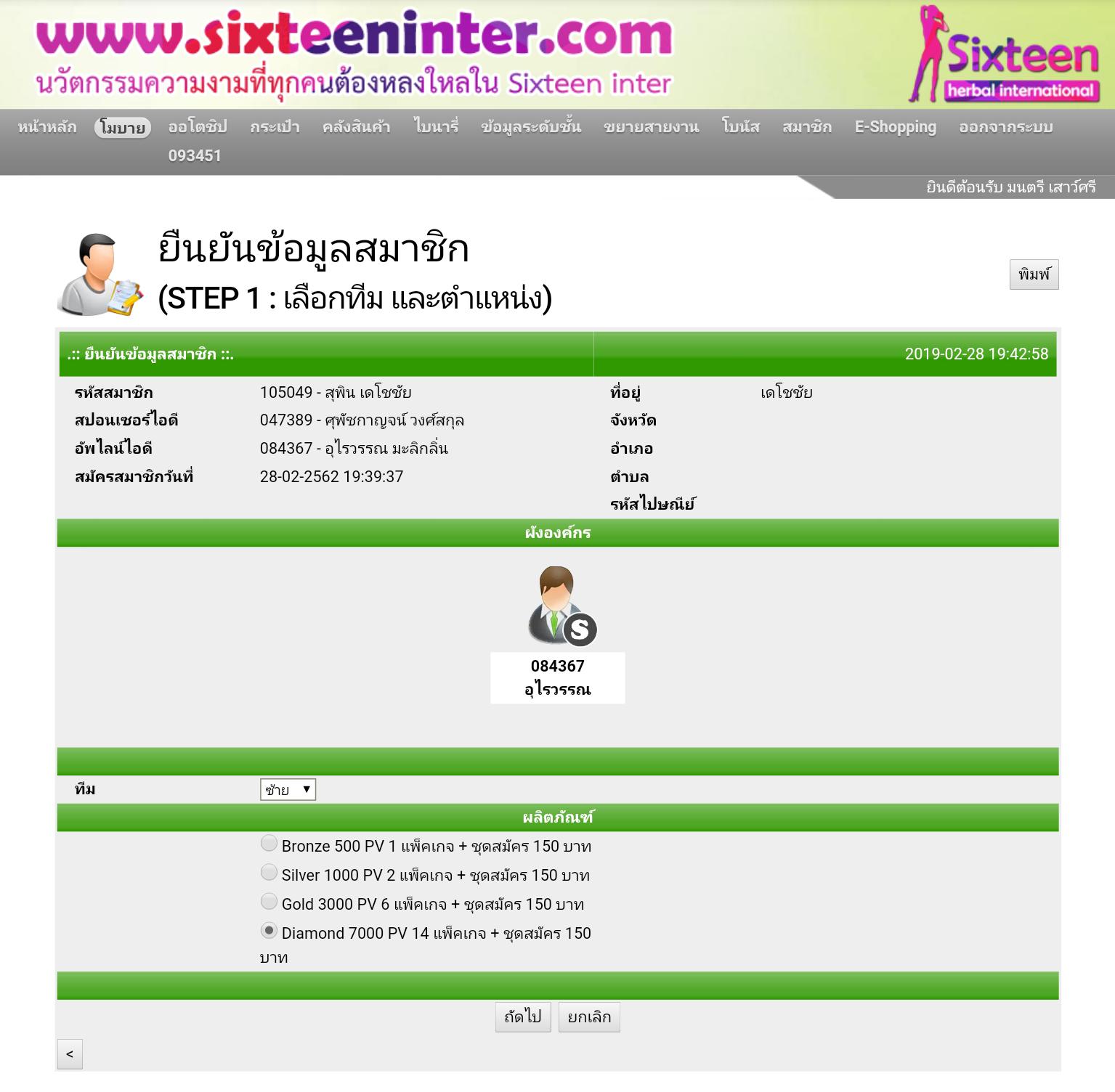 เลือกทีม(ซ้าย/ขวา)
ตำแหน่ง(B,S,G,D)
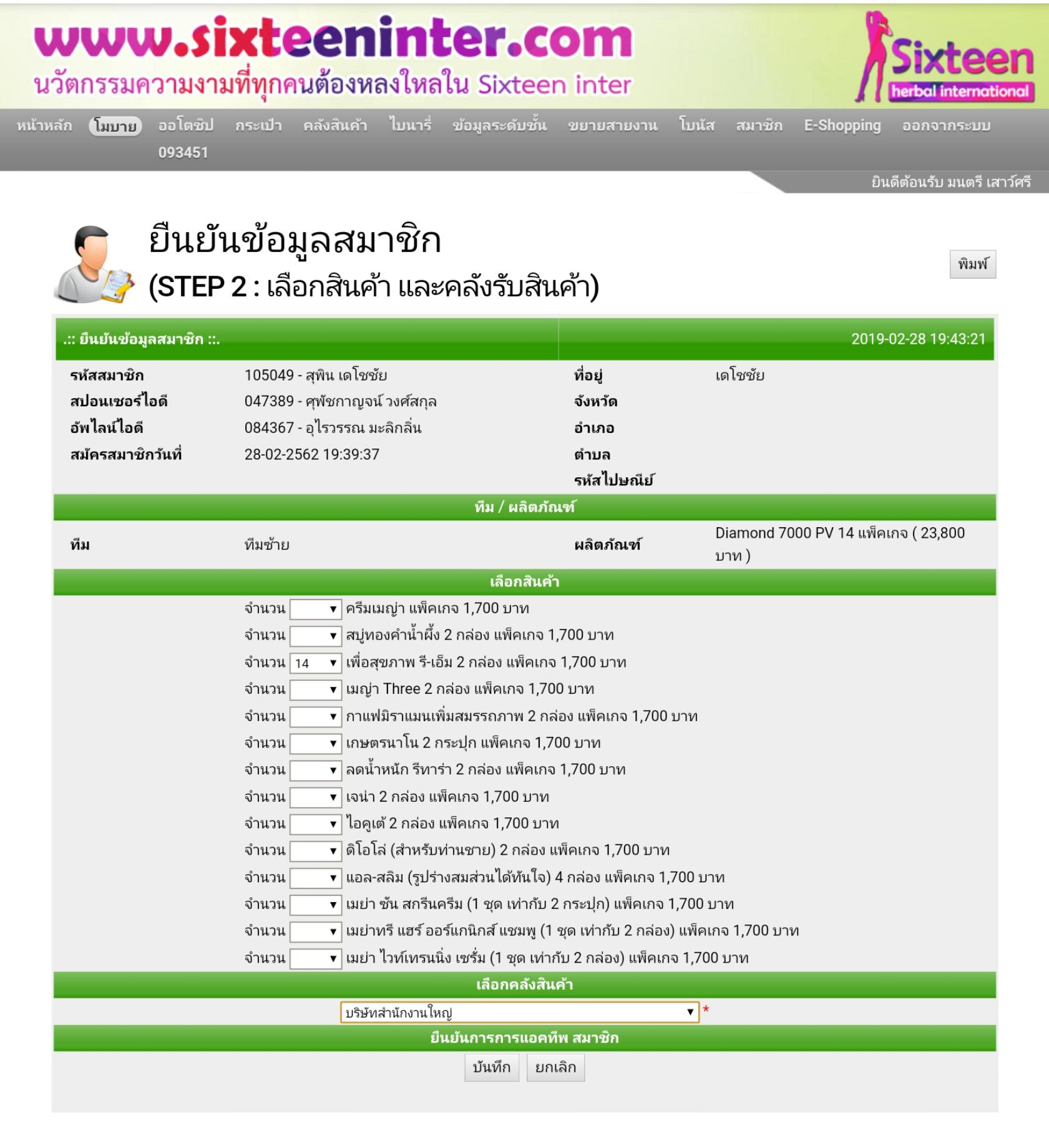 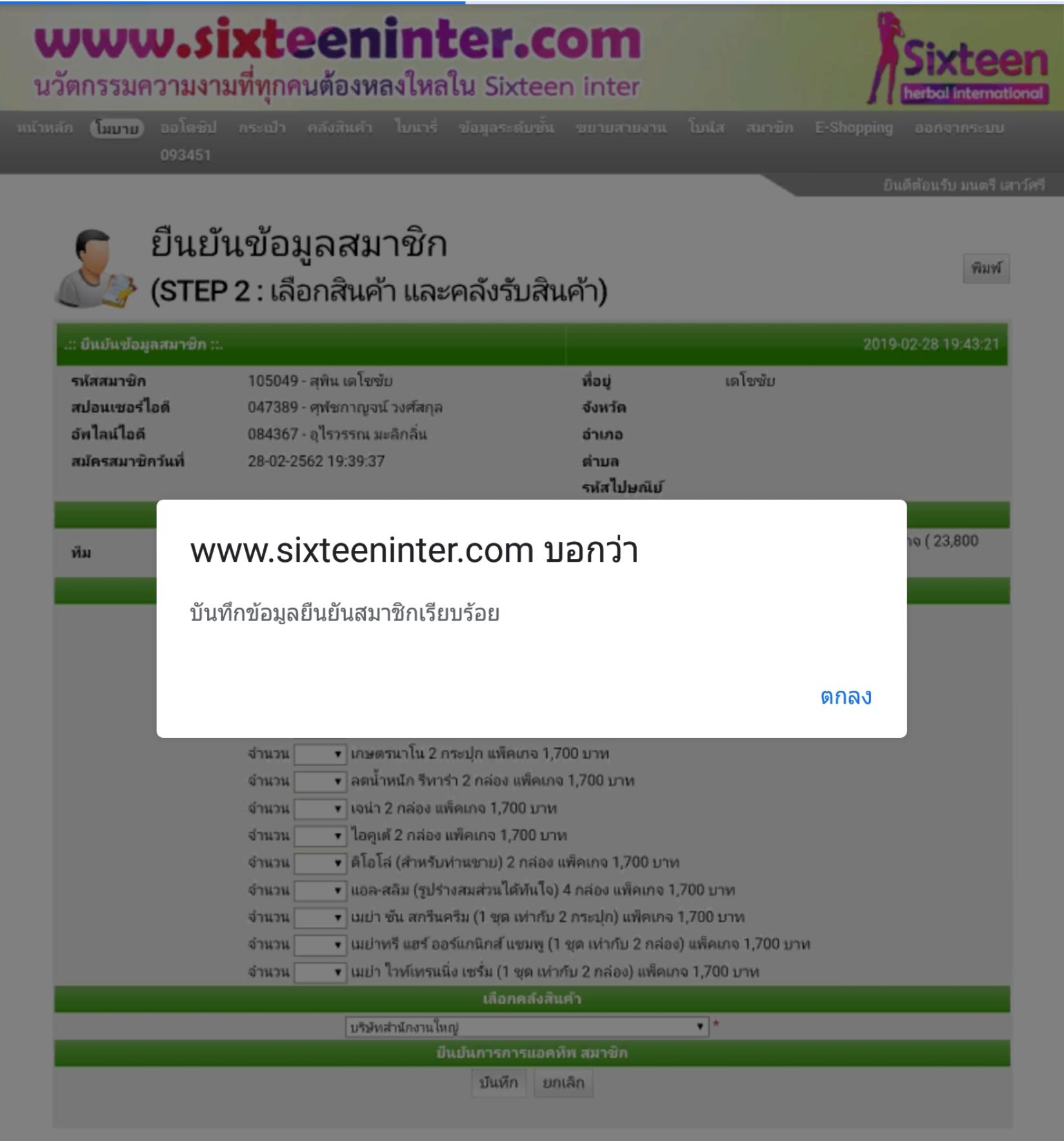 (STEP2)ยืนยันข้อมูลสมาชิก
เลือกสินค้า
คลังสินค้า
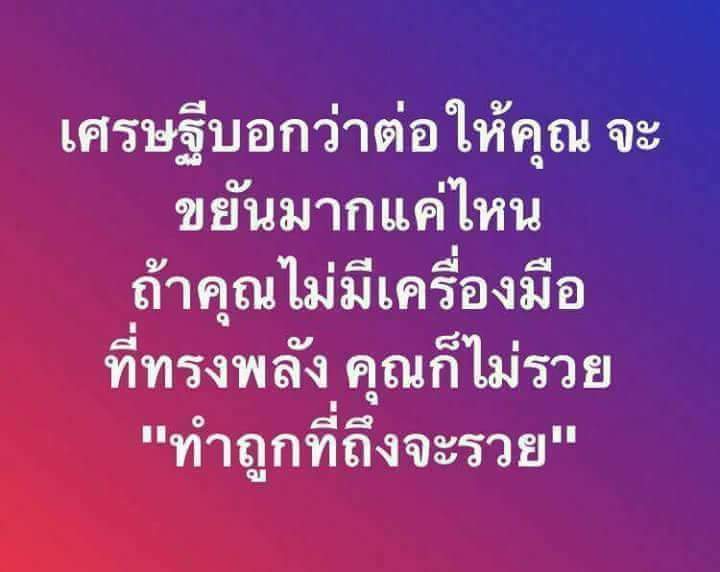 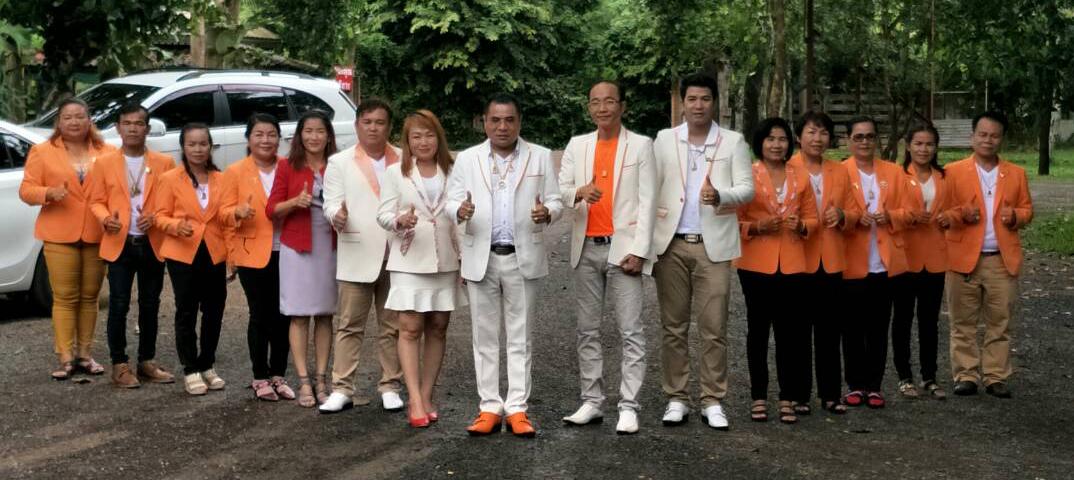 ขอให้ทุกท่านประสบความสำเร็จ เป็นเศรษฐีกันทุกๆท่านครับ